Fast 6-Dimensional Phase Space Reconstructions using Generative Beam Distribution Models and Differentiable Beam Dynamics
Ryan Roussel
rroussel@slac.stanford.edu
Modern Challenges in Beam Control
Modern accelerator technologies require precise control over high dimensional beam structure
Beam shaping for high efficiency PWFA
Flat beams for colliders
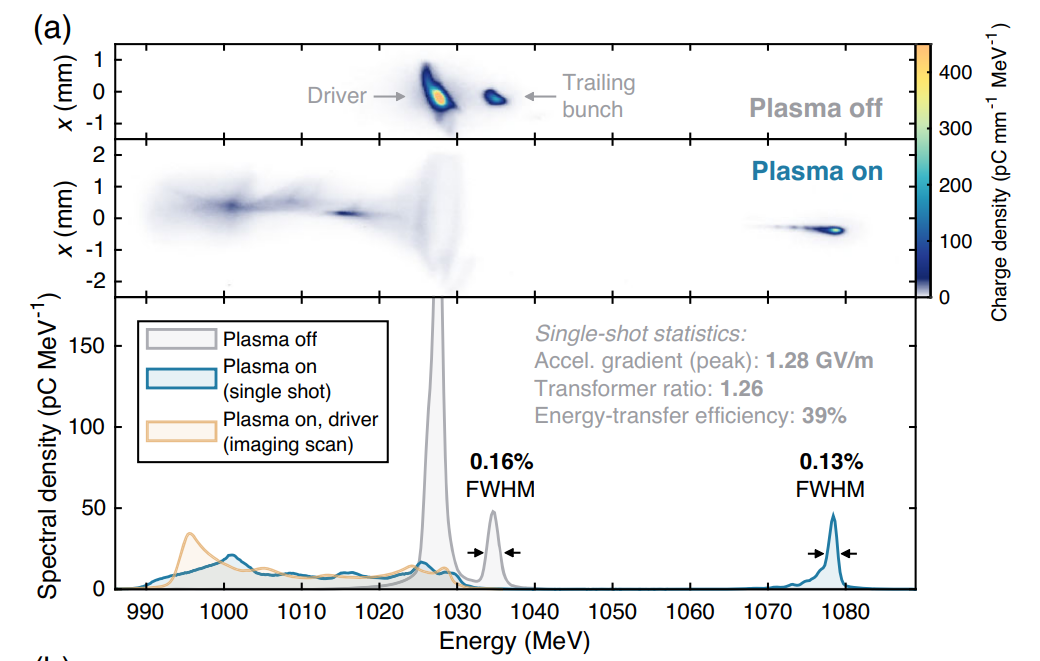 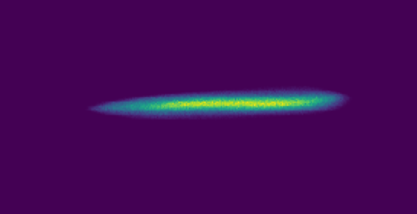 RMS quantities    Exact beam structure
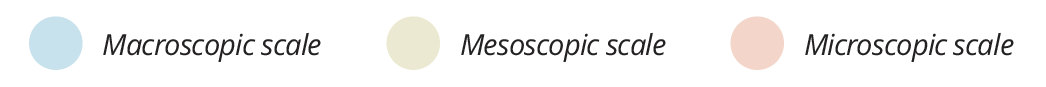 Magnetized beams for hadron cooling @ EIC
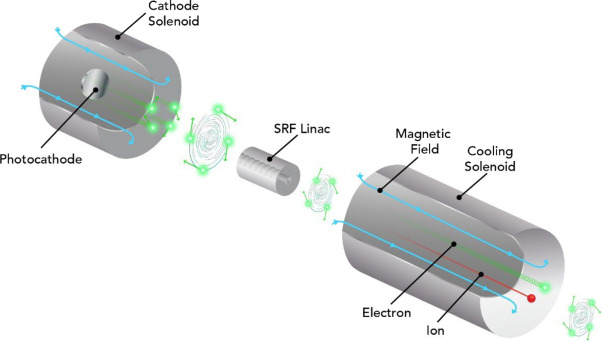 C. A. Lindstrøm, et al. Phys. Rev. Lett. 126, 014801
Free electron lasers
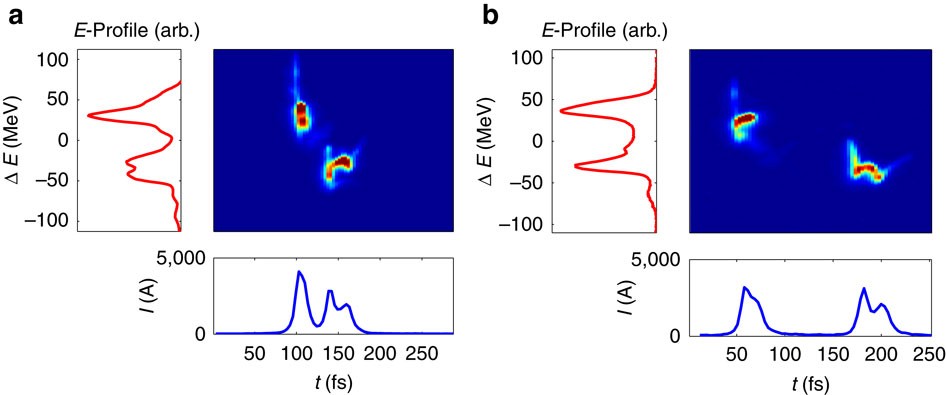 Wijethunga, S. A. K., et al. NIMA 1051 (2023): 168194.
Marinelli, A., et al. Nature communications 6.1 (2015): 6369.
Chen, P., and K. Yokoya. (1991): 91-2.
2
Measuring 6D Beam Distributions
Multiple scanning slits with dipole and bunch shape monitor @ SNS (ORNL)
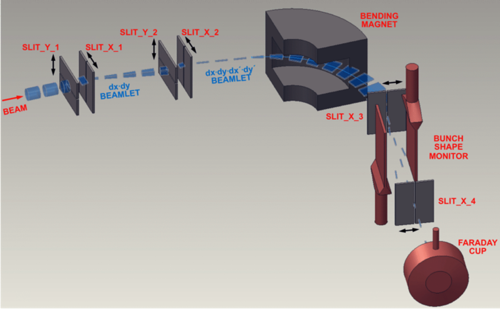 5D tomography with polarizable X-band TDC @ ARES (DESY)
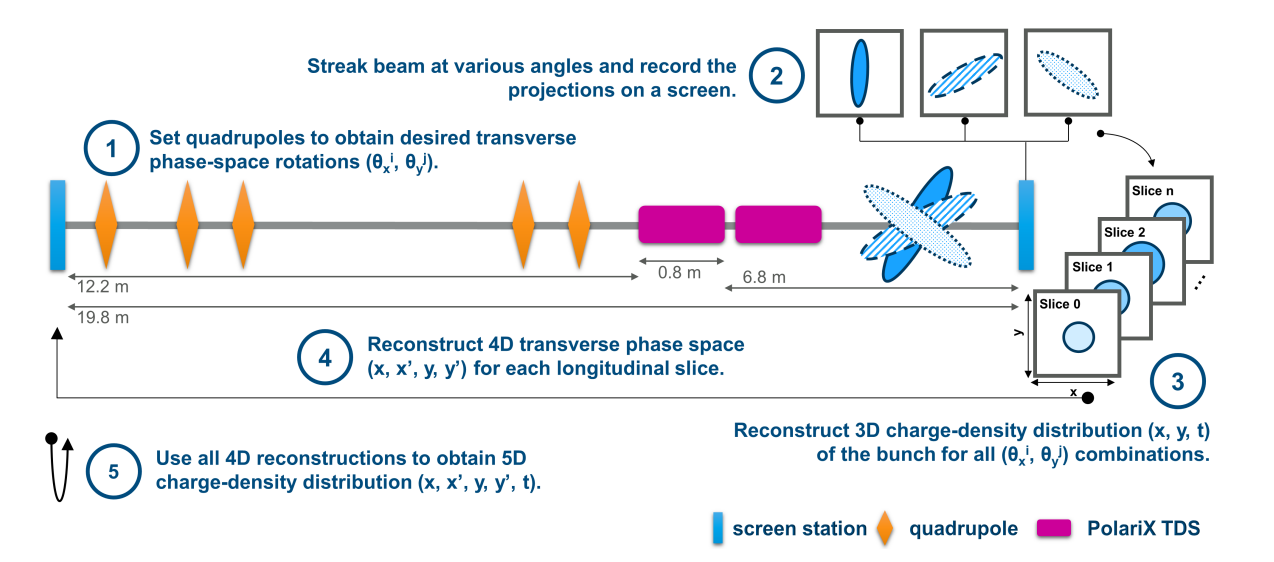 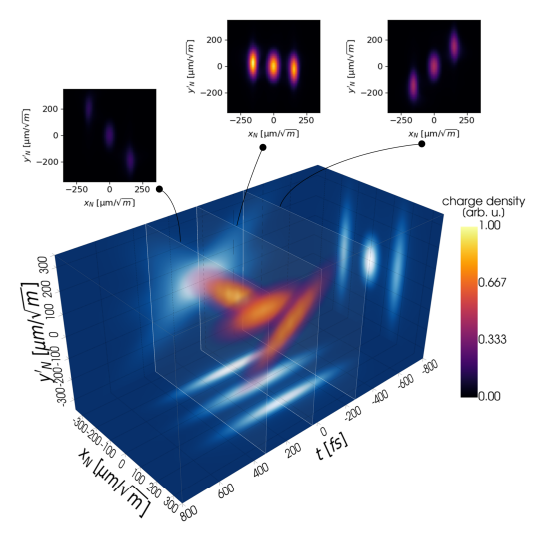 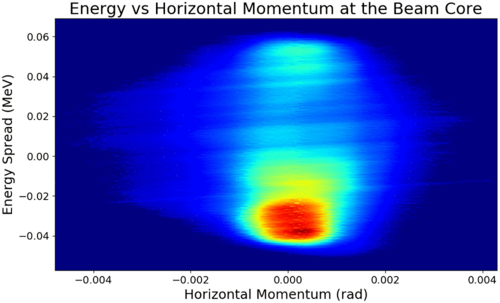 Cathey, Brandon, et al. PRL 121.6 (2018): 064804.
Jaster-Merz, S., et al Proc. IPAC’22 (2022): 279-283.
3
Progress on Measuring 6D Beam Distributions
Multiple scanning slits with dipole and bunch shape monitor @ SNS (ORNL)
5D tomography with polarizable X-band TDC @ ARES (DESY)
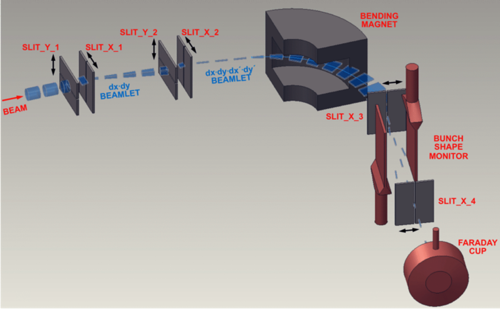 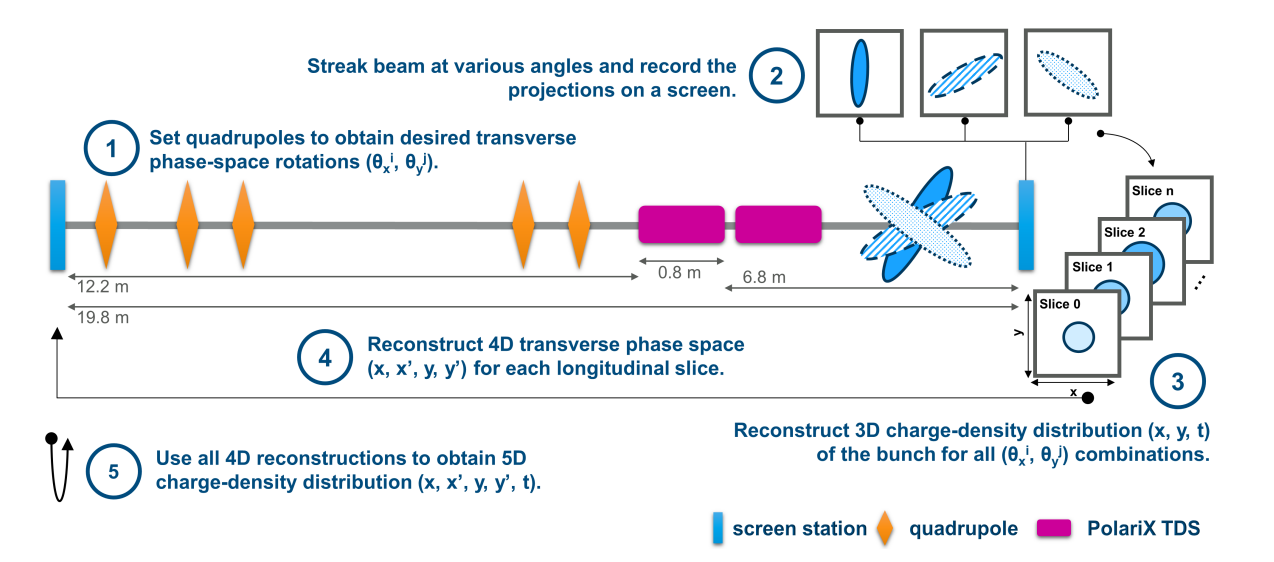 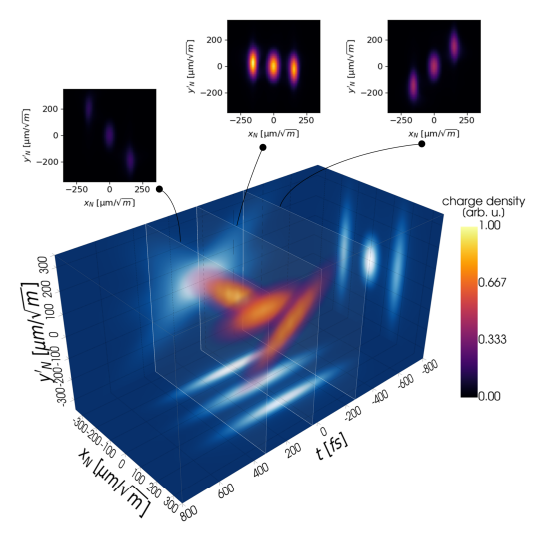 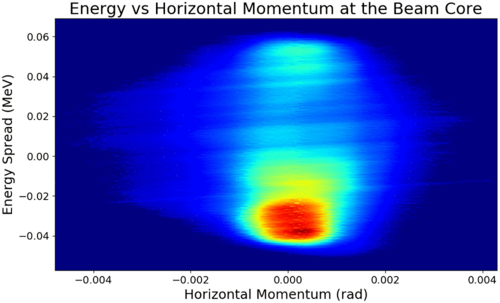 Cathey, Brandon, et al. PRL 121.6 (2018): 064804.
Jaster-Merz, S., et al Proc. IPAC’22 (2022): 279-283.
960 measurements ~ 28 hrs
Tomographic reconstruction ~ 24 hrs
5 million (!) measurements ~ 32 hrs
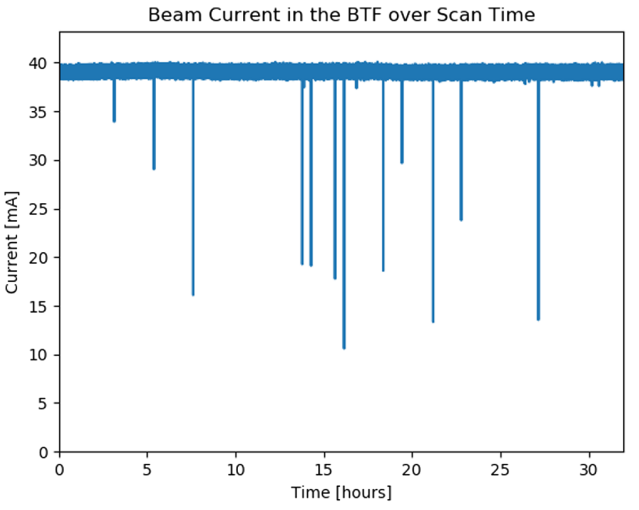 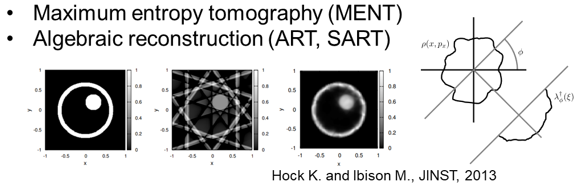 4
Why Is This So Difficult?
Information compression
Costs of detailed beam representations
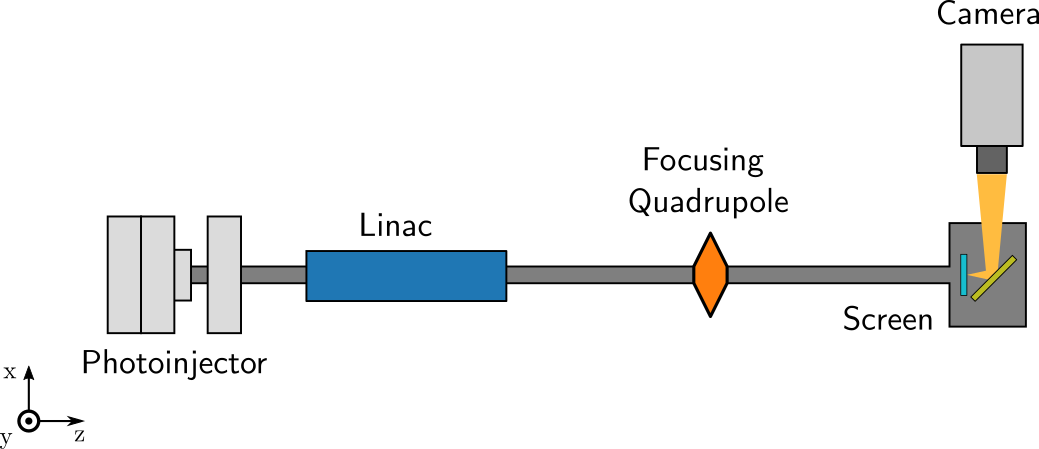 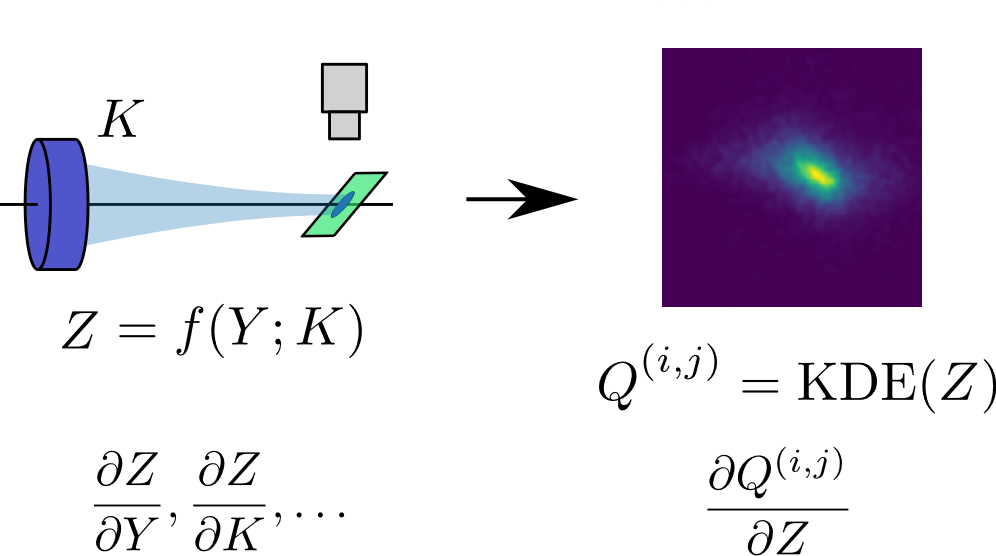 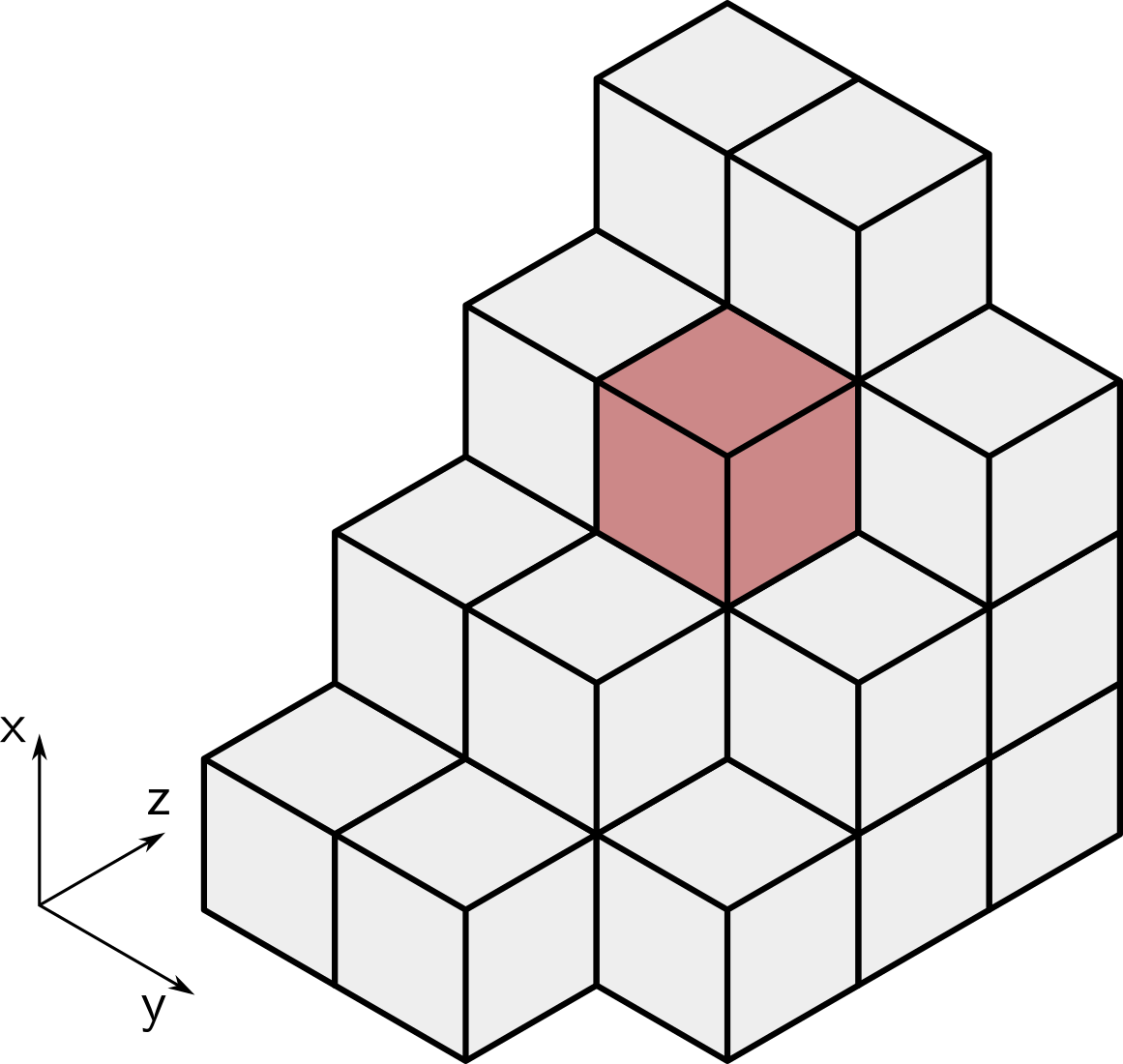 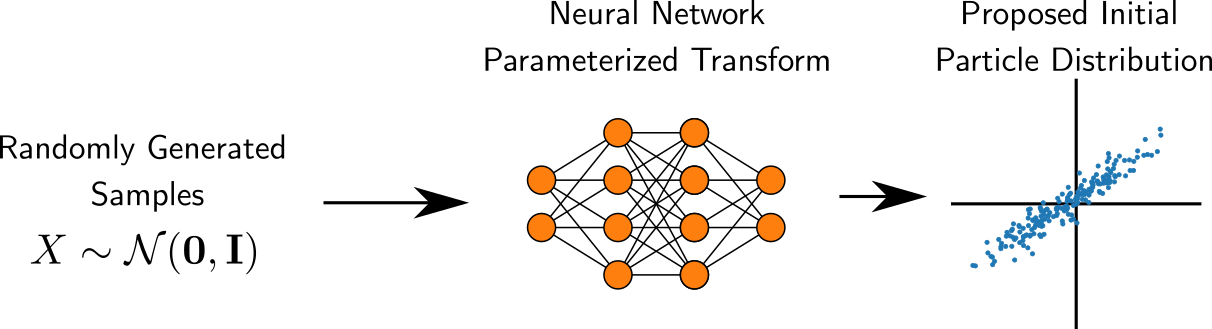 2D image
6D distribution
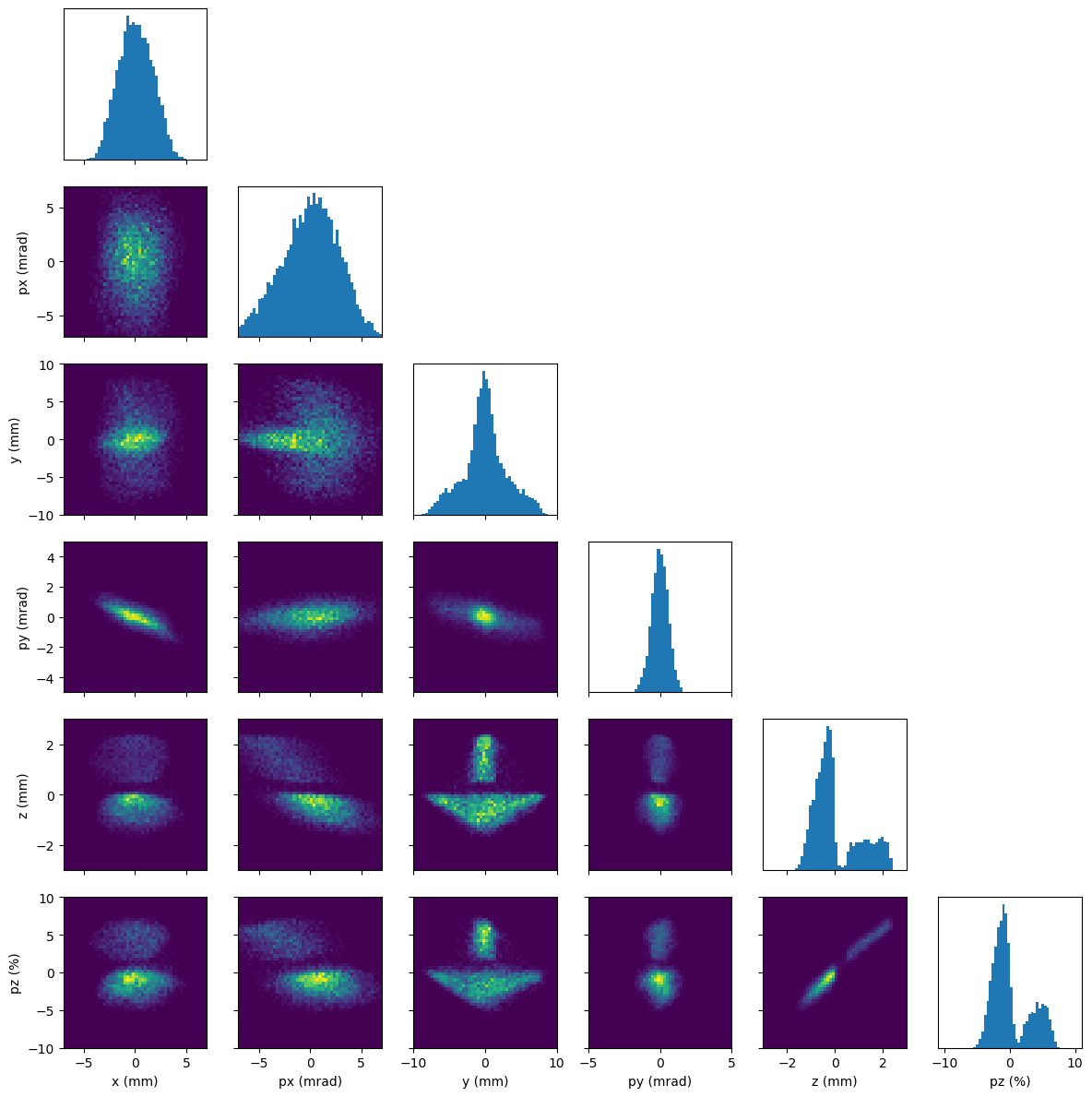 Scalar values
1D projection(s)
Often required by analysis constraints (analytical tractability, optimization simplicity, etc.)
5
Example: Quadrupole Scan @ AWA
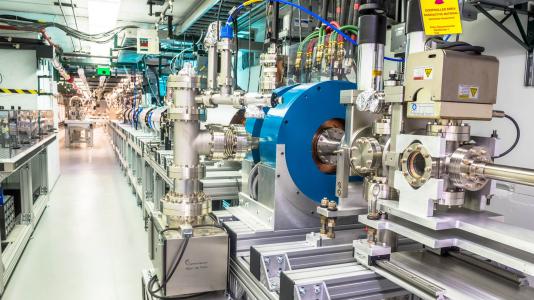 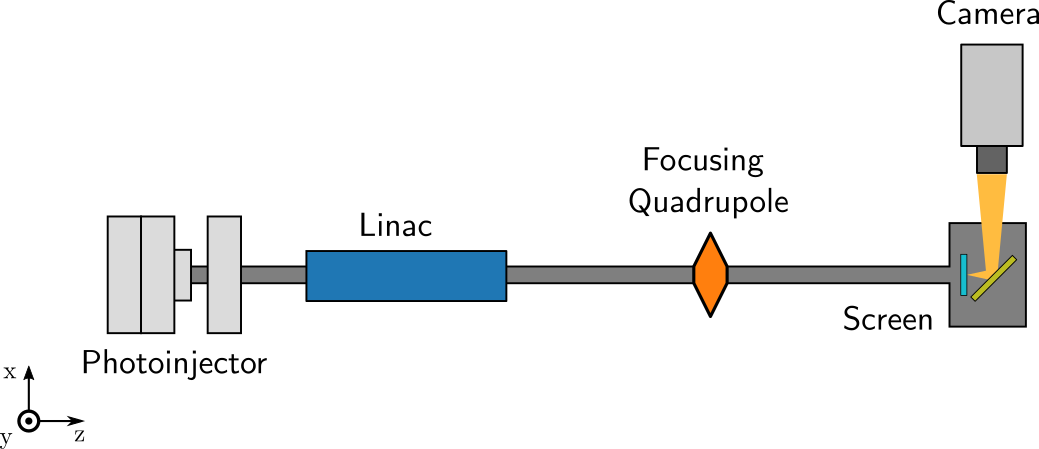 Drive beamline
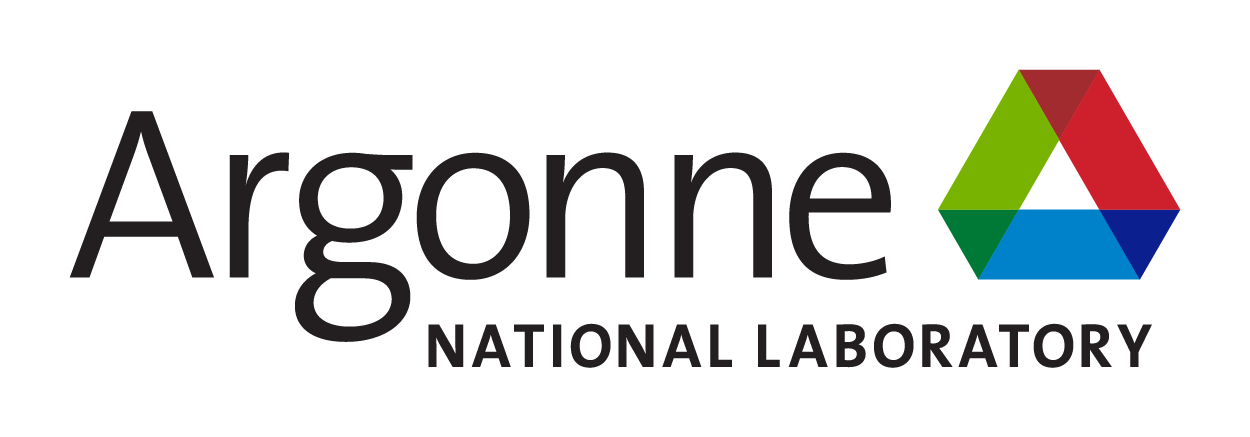 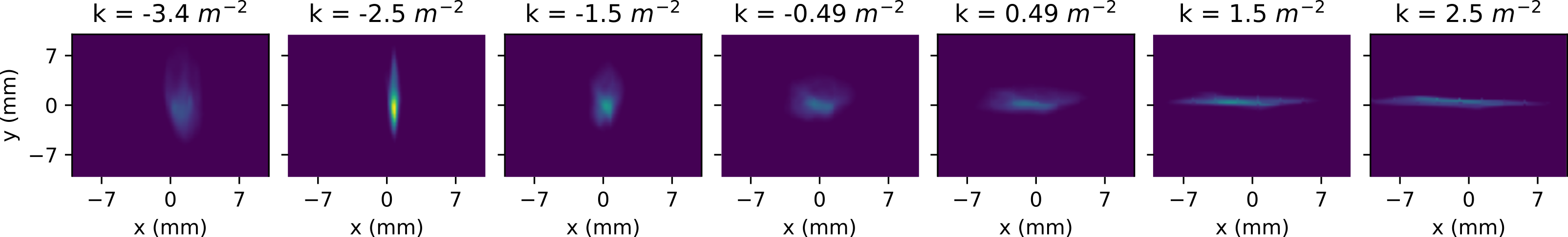 6
Using Optimization to Reconstruct Distributions
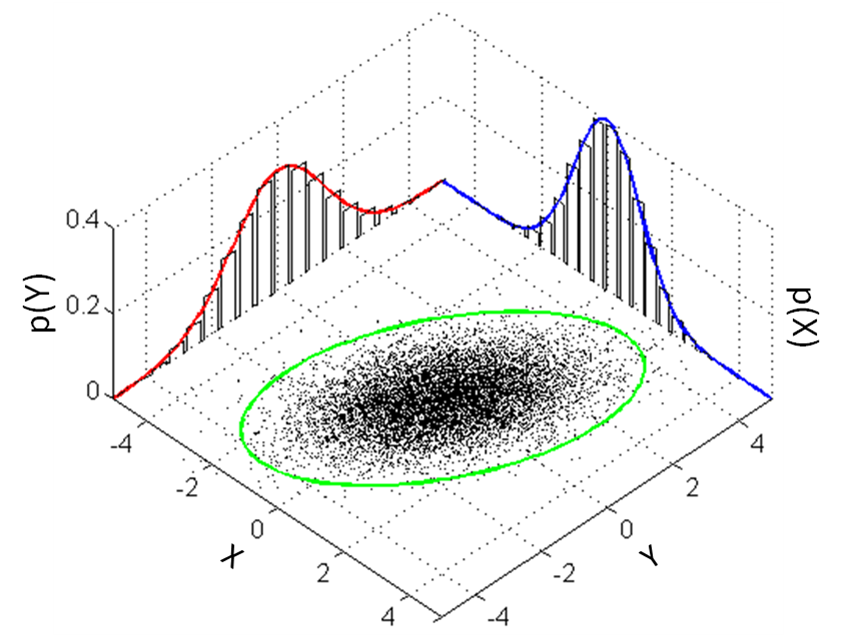 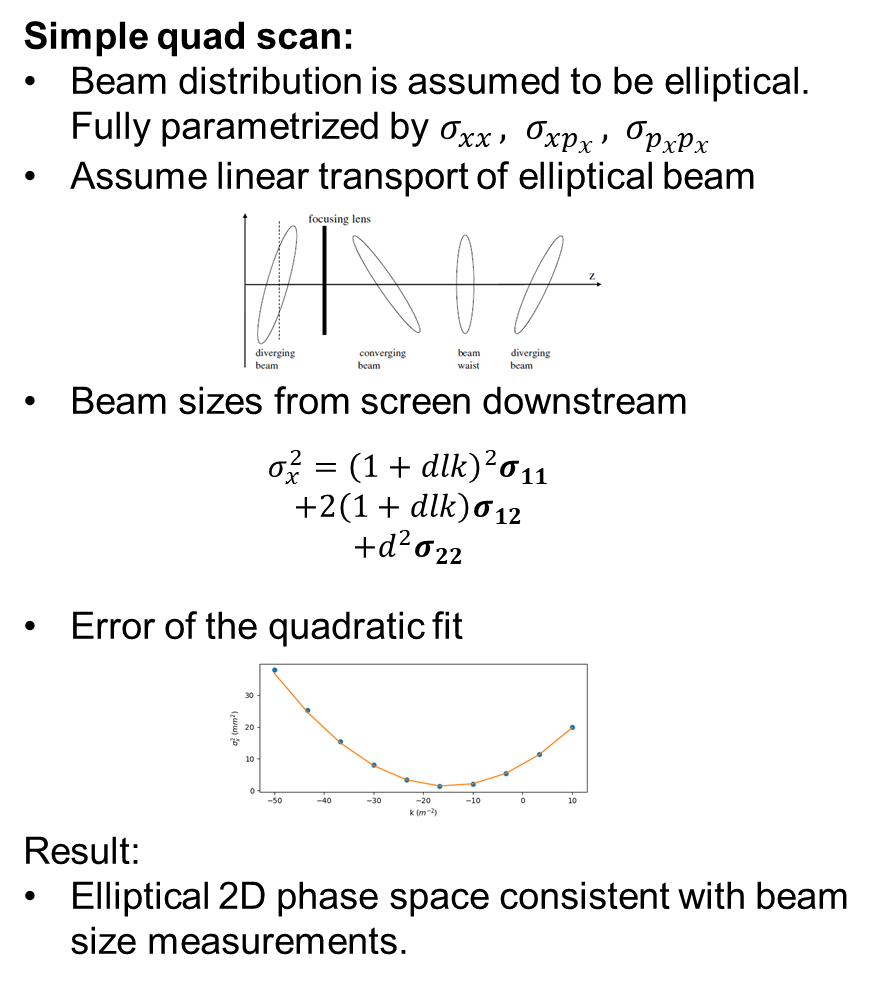 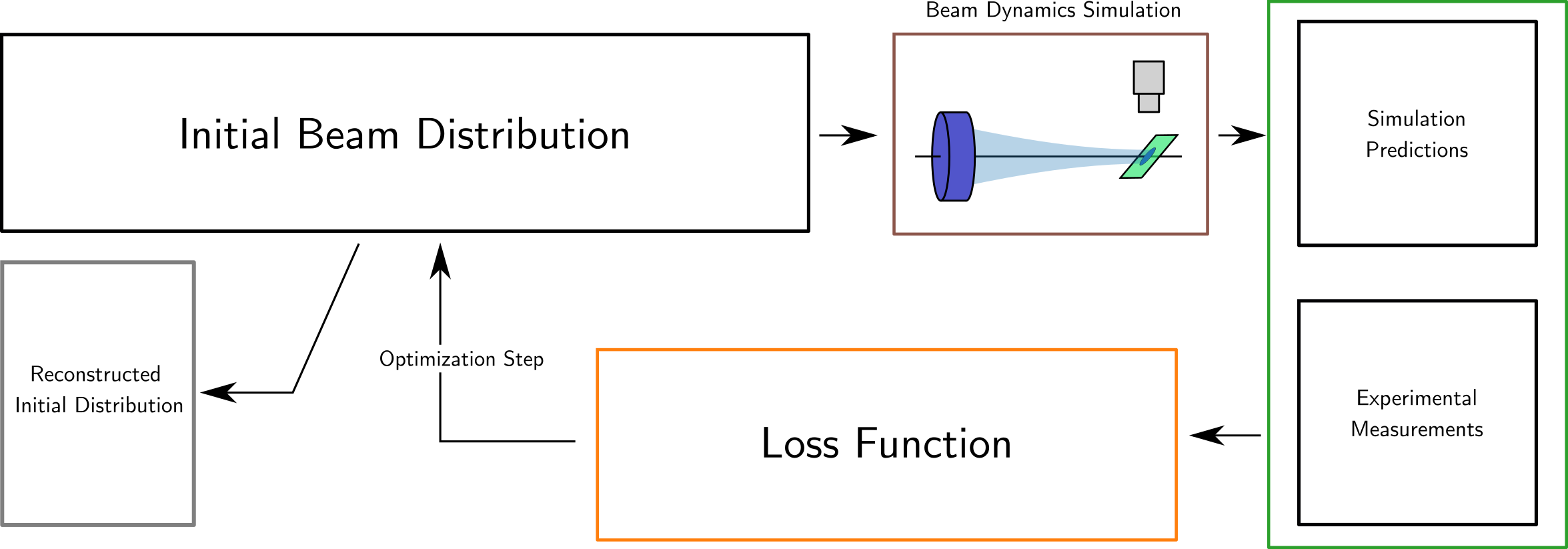 7
The Road to Efficient 6D Reconstructions
(2) Implement differentiable beam dynamics simulations to enable learning
(1) Parameterize complex 6D beam distributions using generative ML
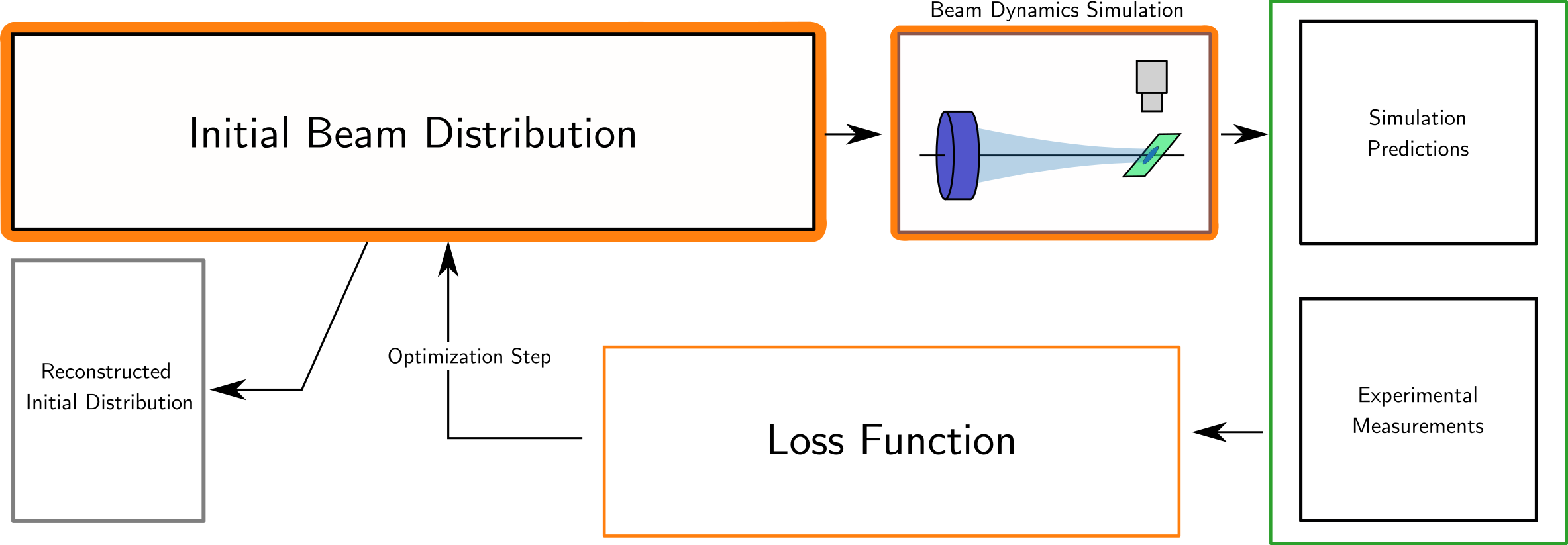 8
Machine Learning Based Beam Representations
Use a generative machine learning model to create arbitrary beam distributions
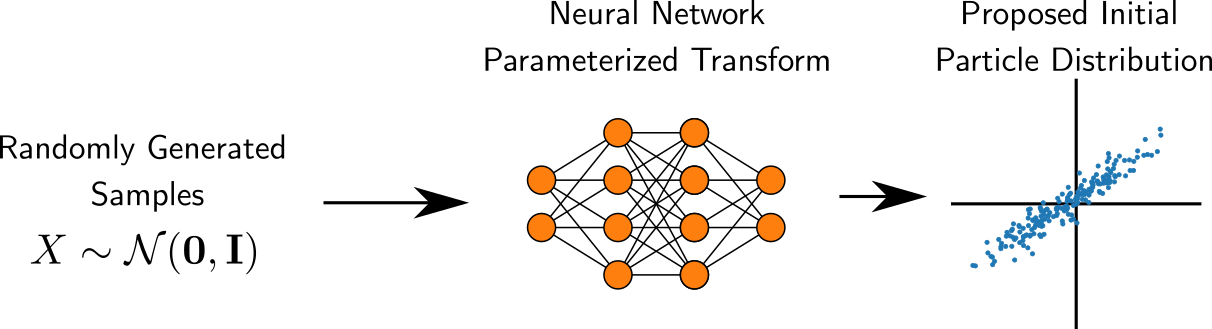 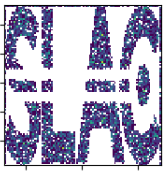 Example: arrange particles to make the SLAC logo
O(~1000) parameters of the neural network control the distribution of particles in 6D phase space
Learn the NN parameters  learn the beam distribution
9
The Road to Efficient 6D Reconstructions
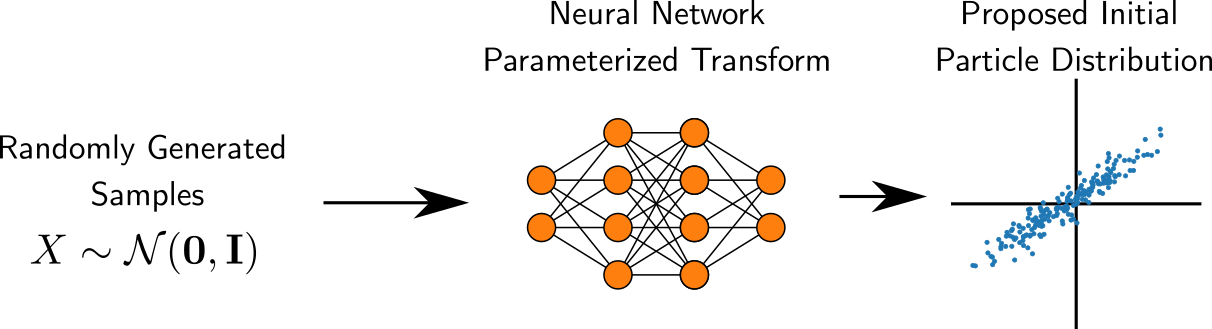 (2) Implement differentiable beam dynamics simulations to enable learning
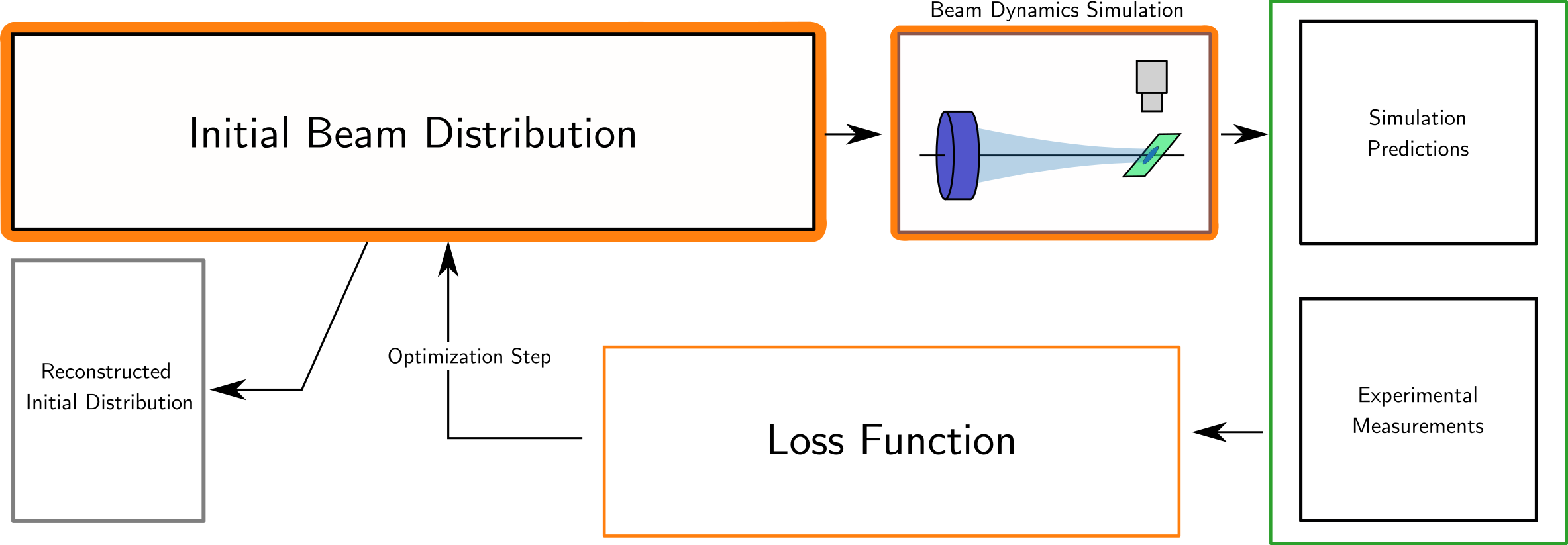 10
Differentiable Beam Physics Simulations
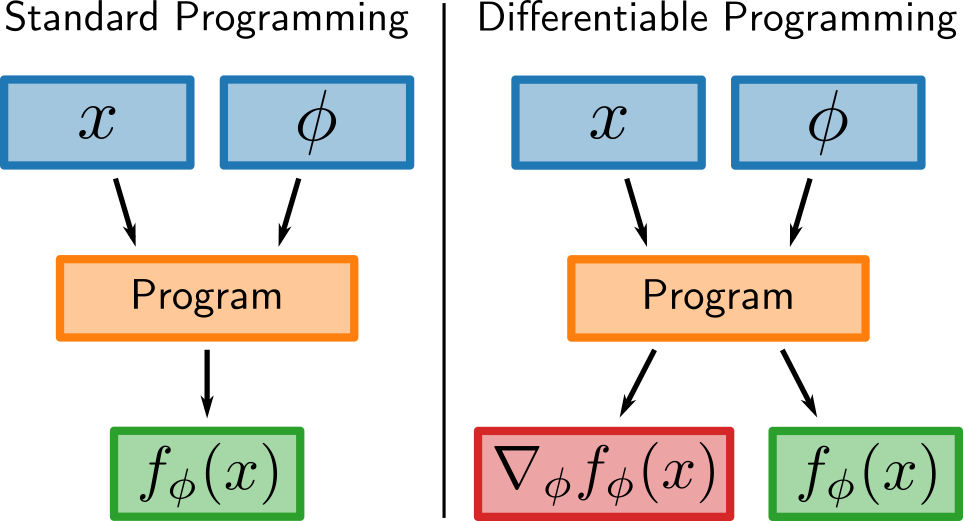 Differentiable Beam Dynamics in Bmad-X
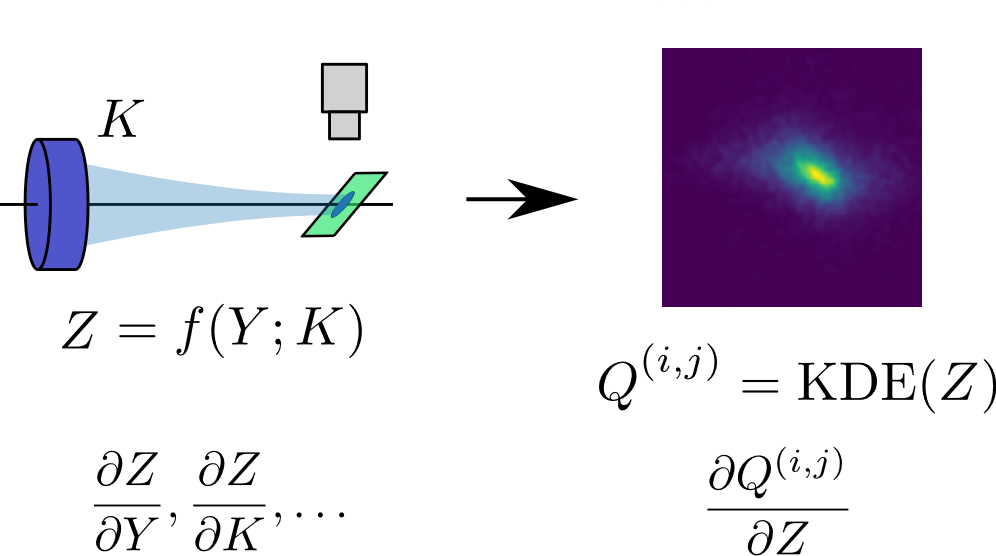 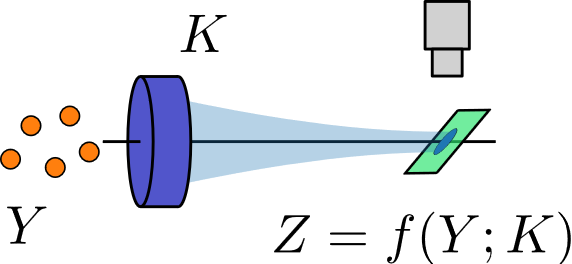 Differentiable sims keep track of derivative information during every calculation step.
Gonzalez-Aguilera, J., et al. Proc. IPAC 23 (2023): 1725-1729.
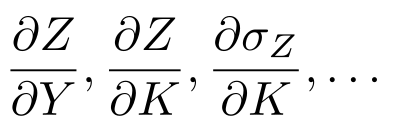 Enables cheap gradient evaluations which enable optimization of >10k free parameters.
Allows us to extract information from the individual pixels of an image.
11
Generative Phase Space Reconstruction (GPSR)
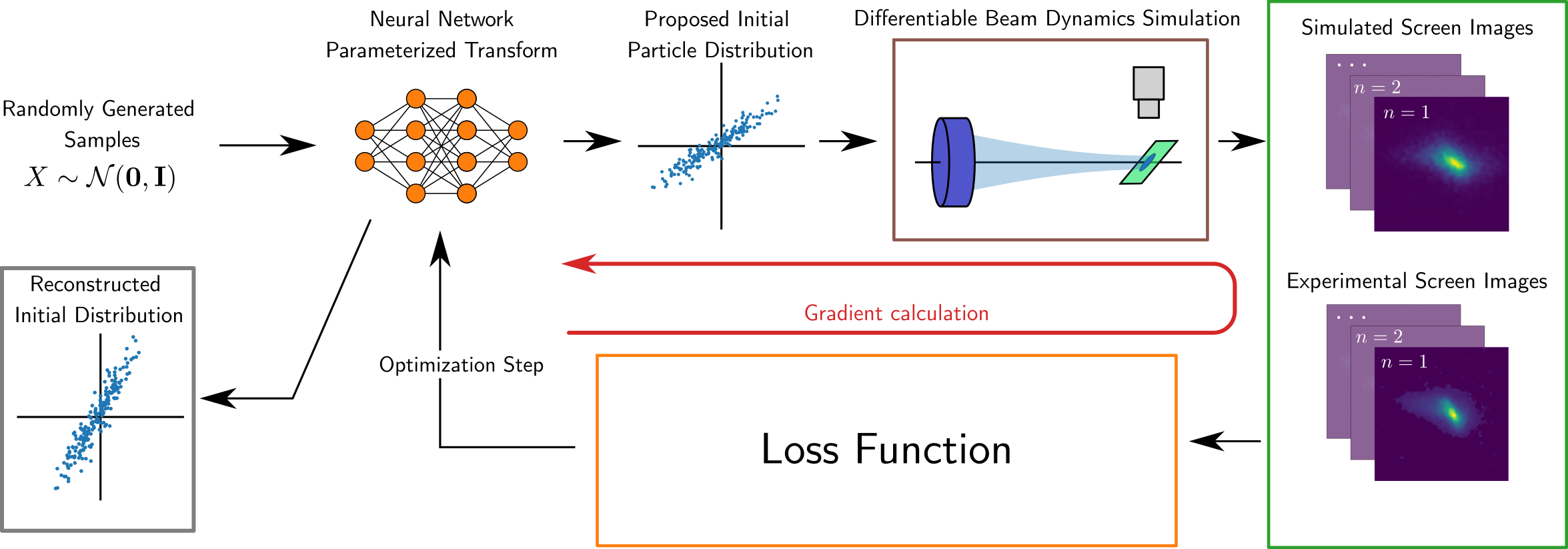 Now we can use gradient descent to optimize (train) beam parameters  necessary for learning O(~1000) parameters
Roussel, Ryan, et al. PRL (2023)
12
Transverse Beam Tomography @ AWA
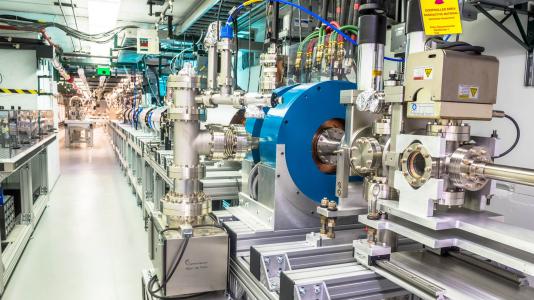 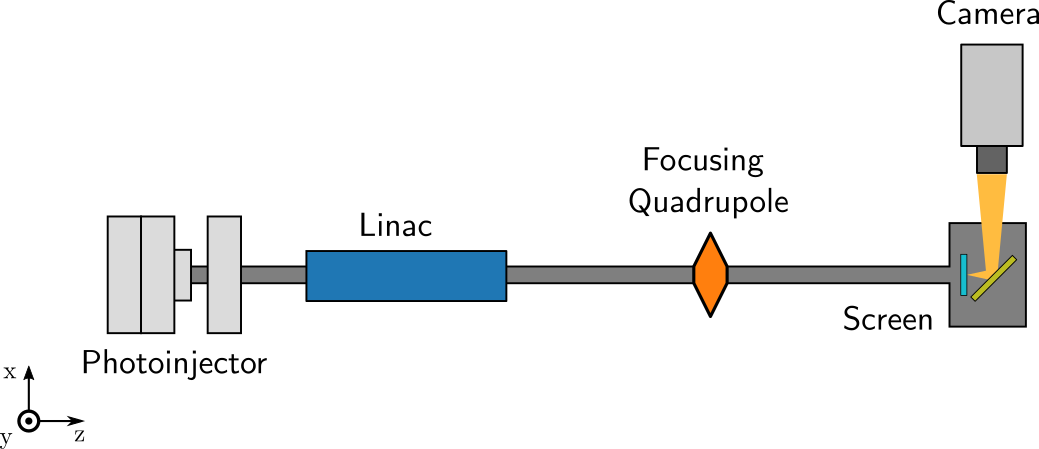 Drive beamline
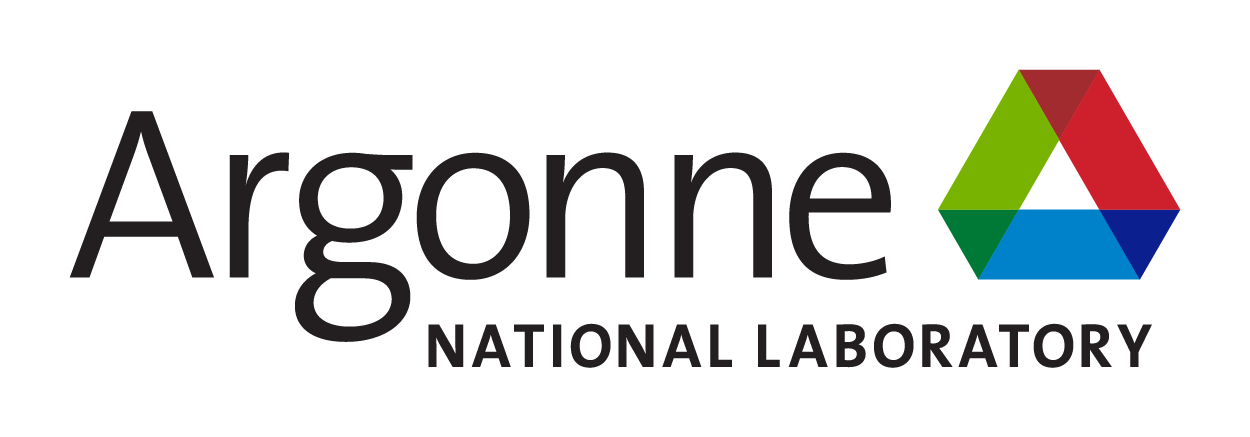 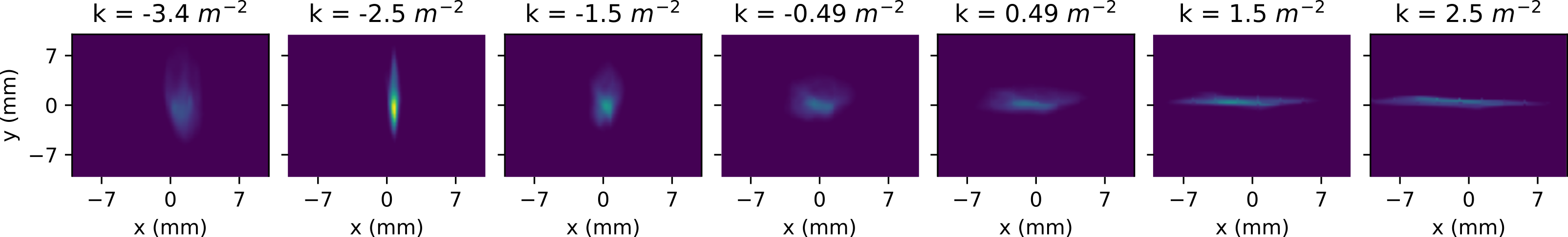 13
AWA Reconstruction Results
Reproduces detailed beam features
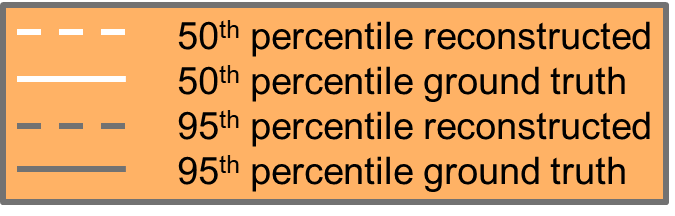 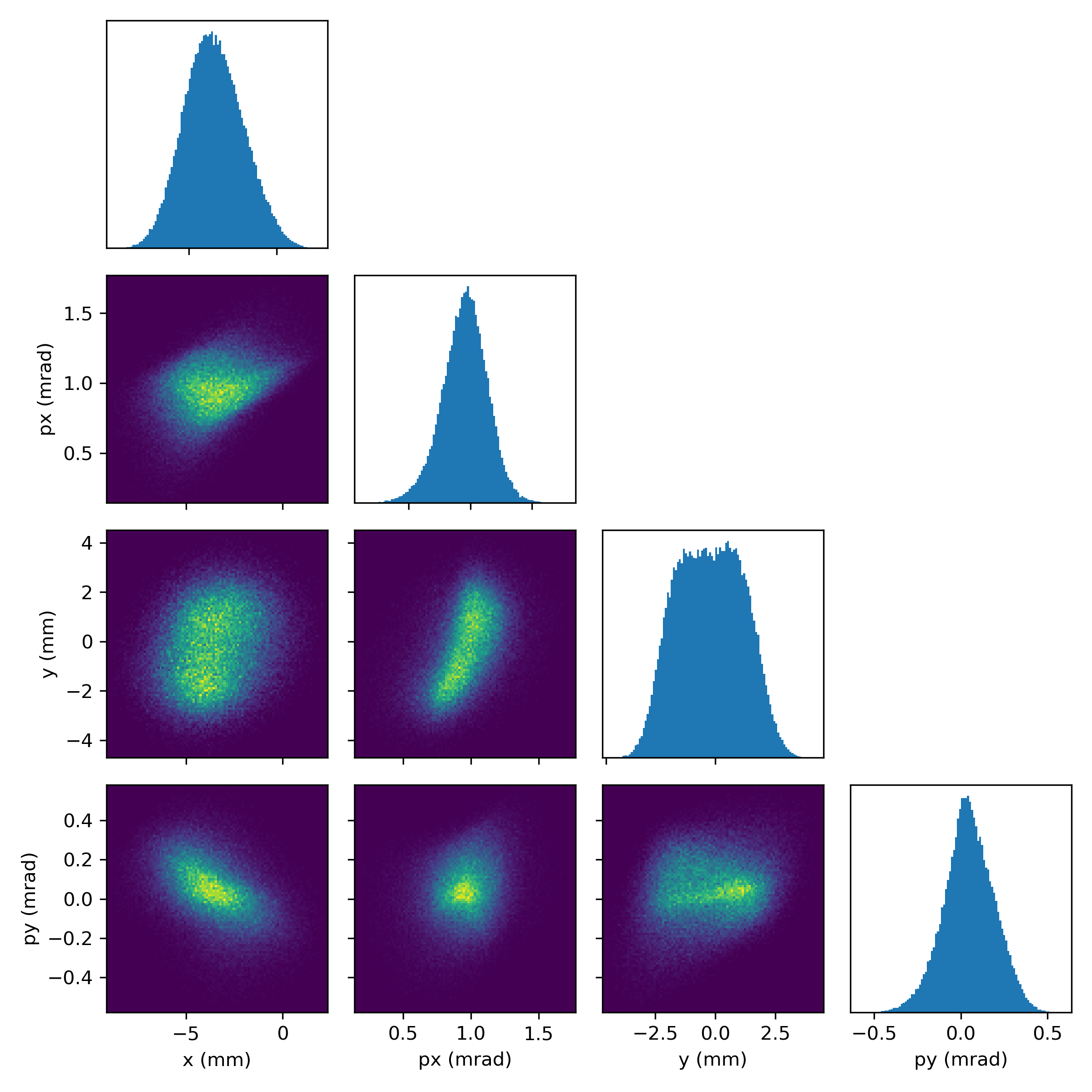 Reconstructed 
4D distribution
Accurate 4D reconstructions using 10 measurements!
Reconstruction (training) time < 5 mins 
No prior training data needed!!
Roussel, R, et al. PRL (2023)
Accurately predicts beam distributions outside the training set
14
6D Phase Space Reconstruction (Test Beam)
Logical next step, combine 4D reconstructions from quad scans with single shot longitudinal phase space diagnostics
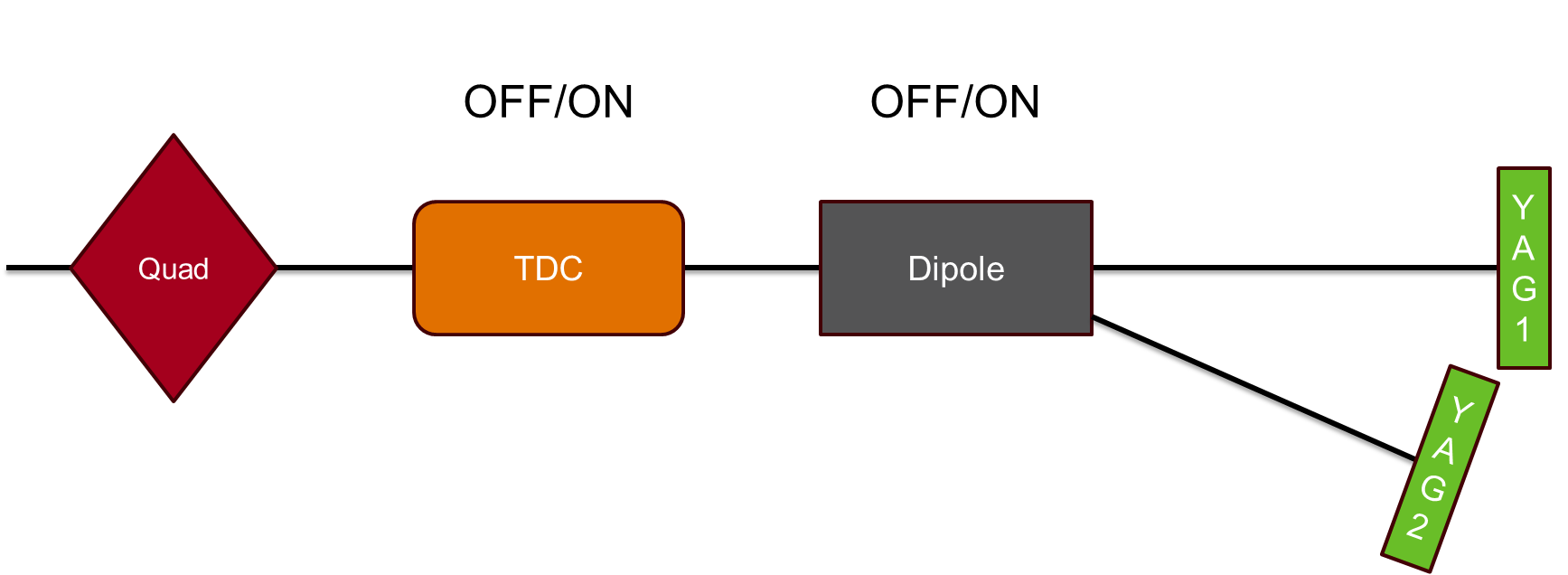 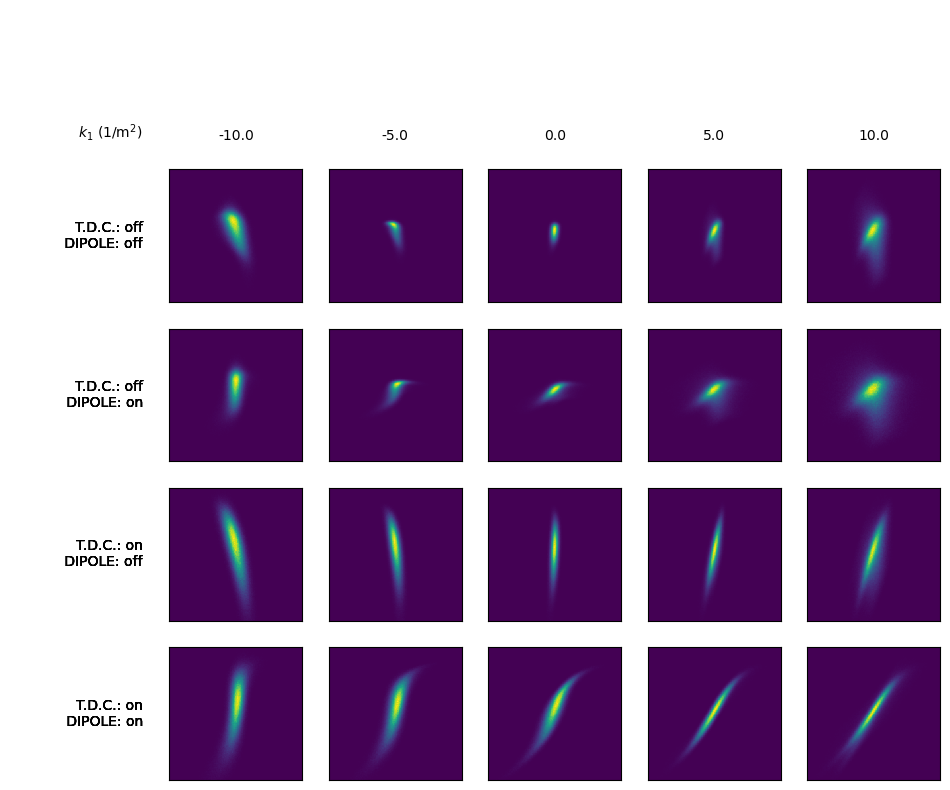 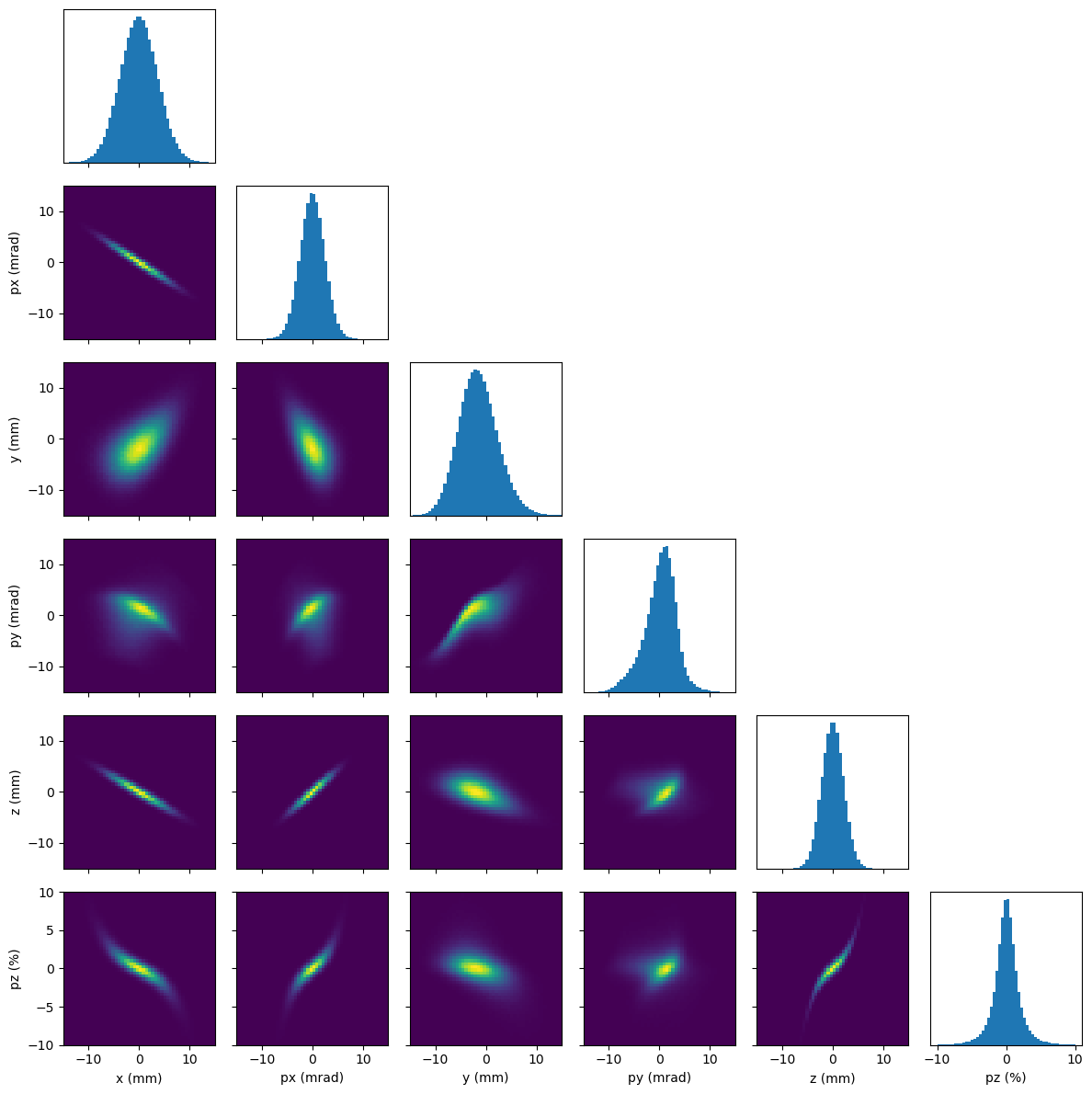 Fully correlated test beam
20 simulated measurements
15
Reconstruction Results (Test Beam)
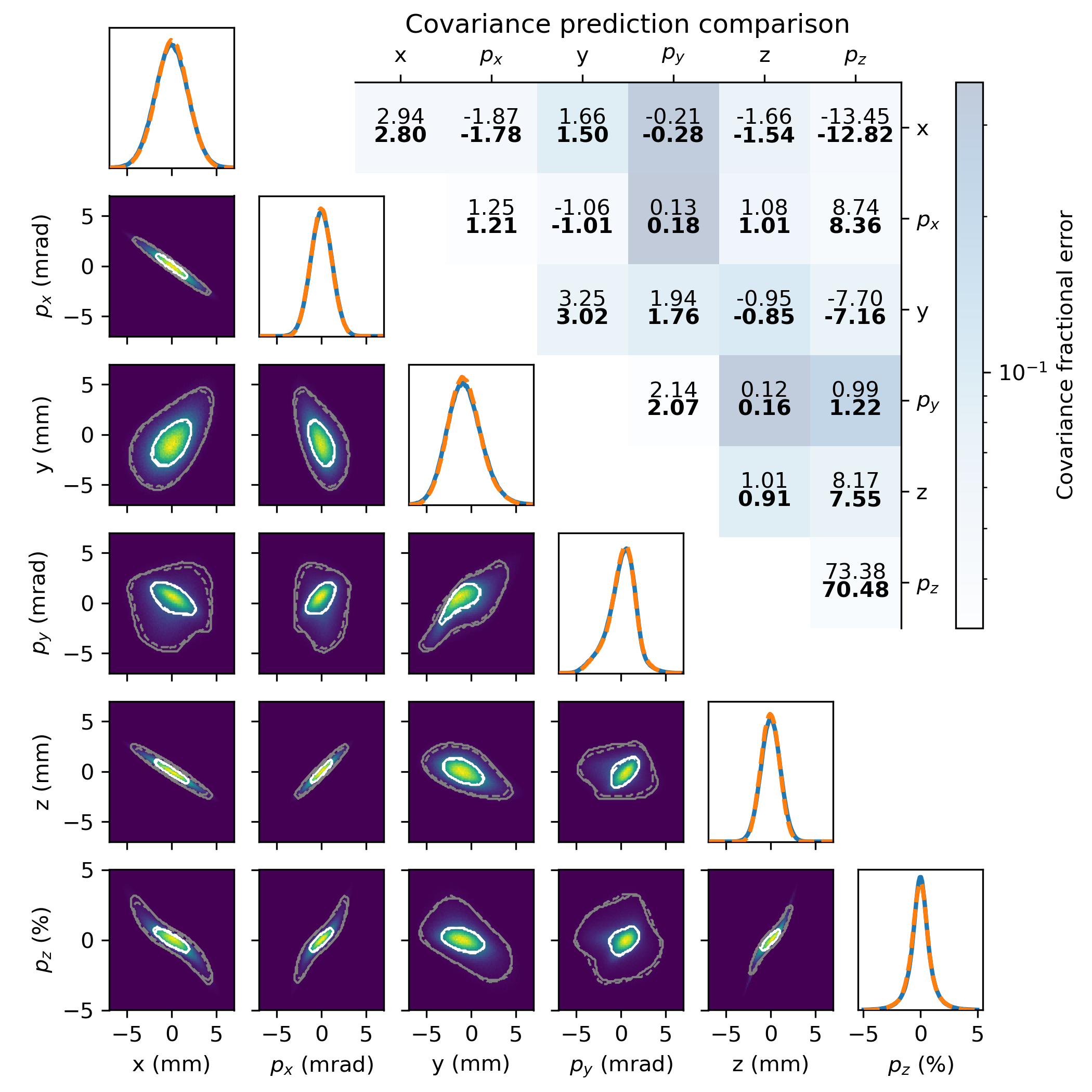 Transverse phase space
Transverse-longitudinal phase space
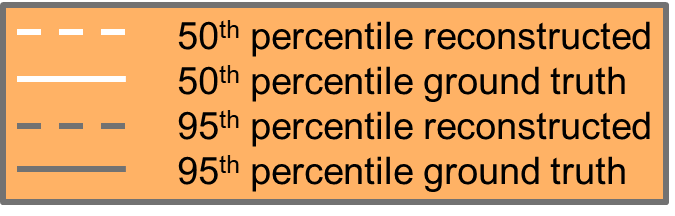 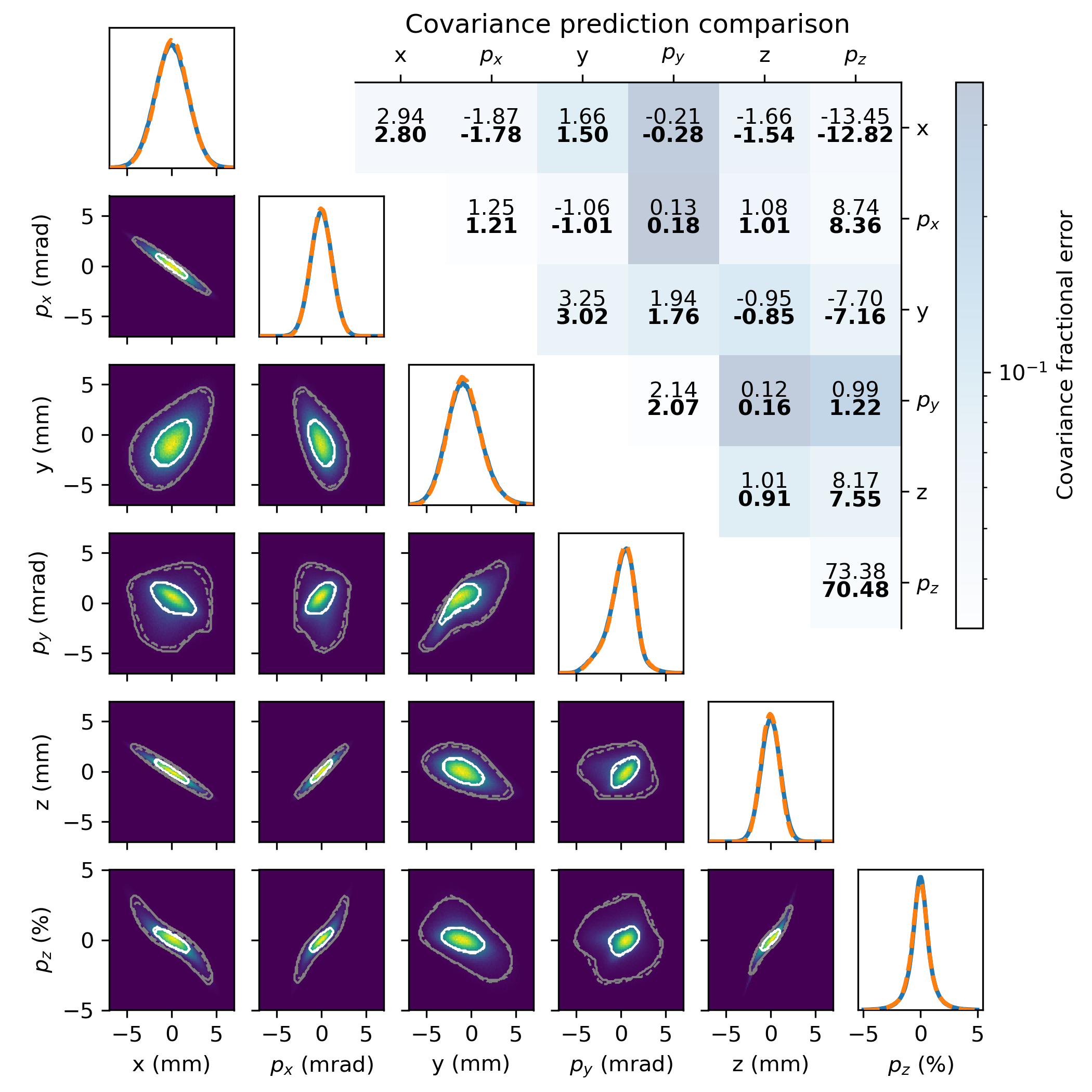 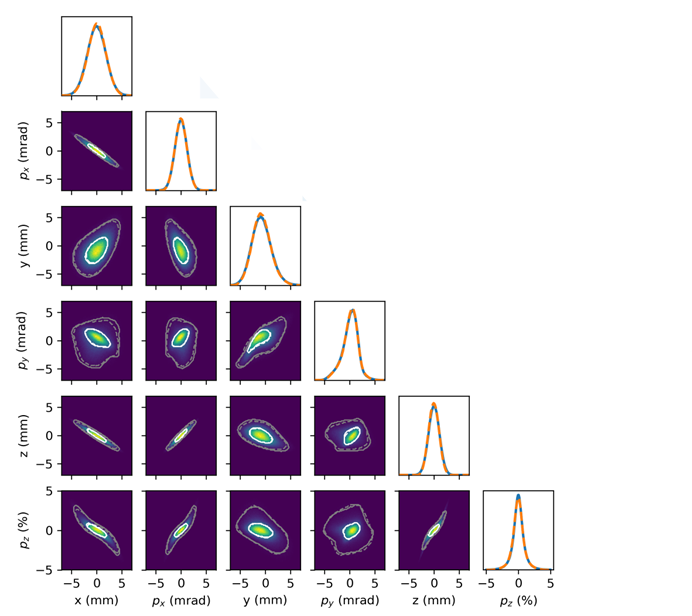 Successful reconstruction with 20 measurements, ~8 min computation time
16
Preliminary Experimental Results from AWA
Training data
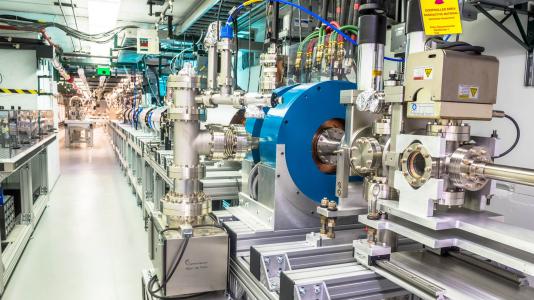 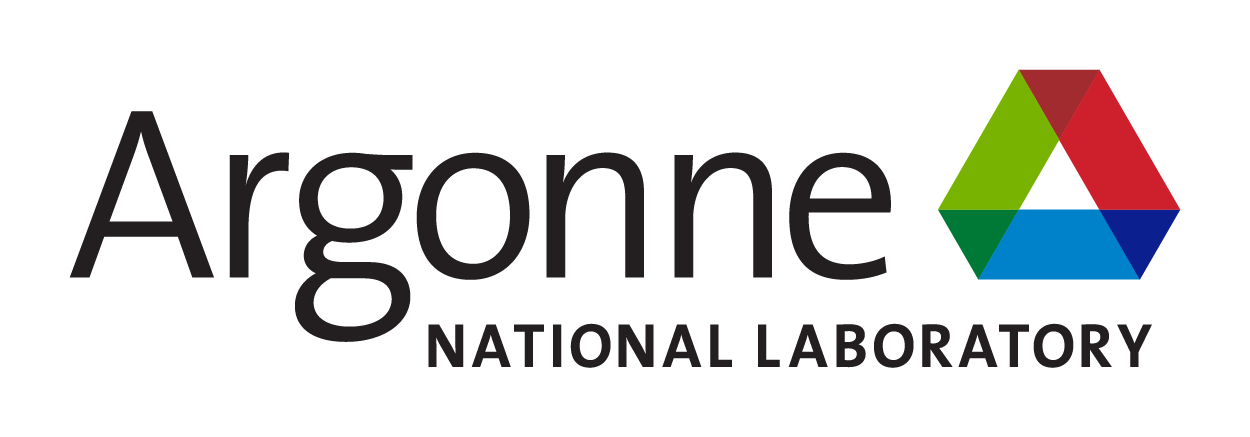 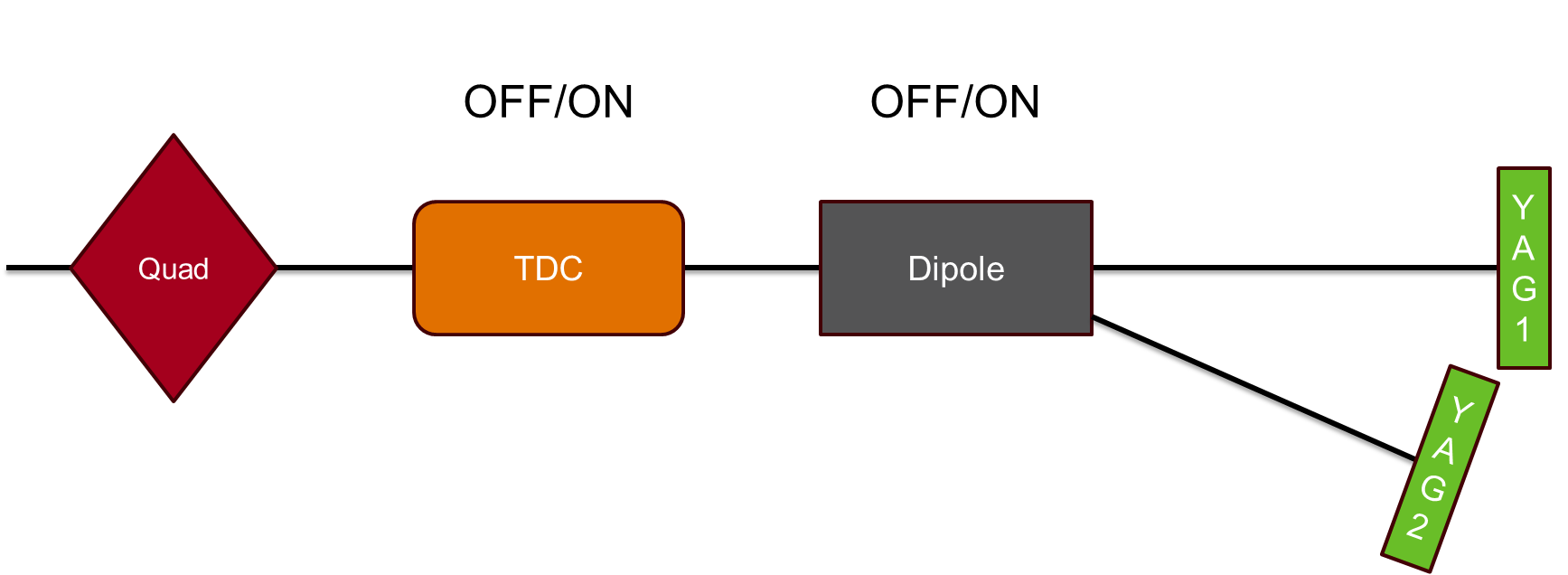 17
Preliminary Experimental Results from AWA
Reconstruction predictions on test data
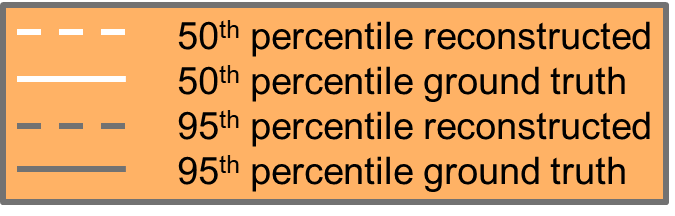 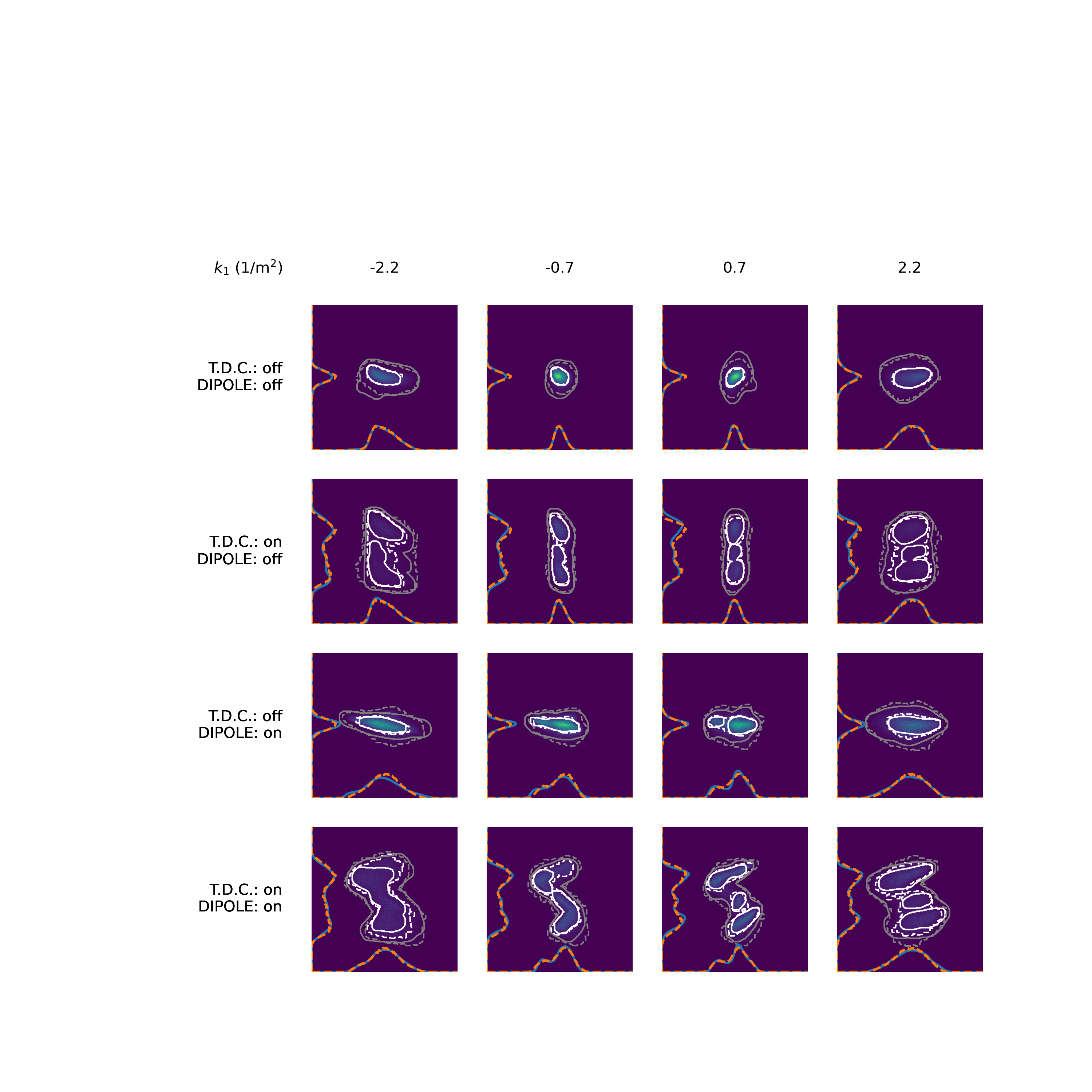 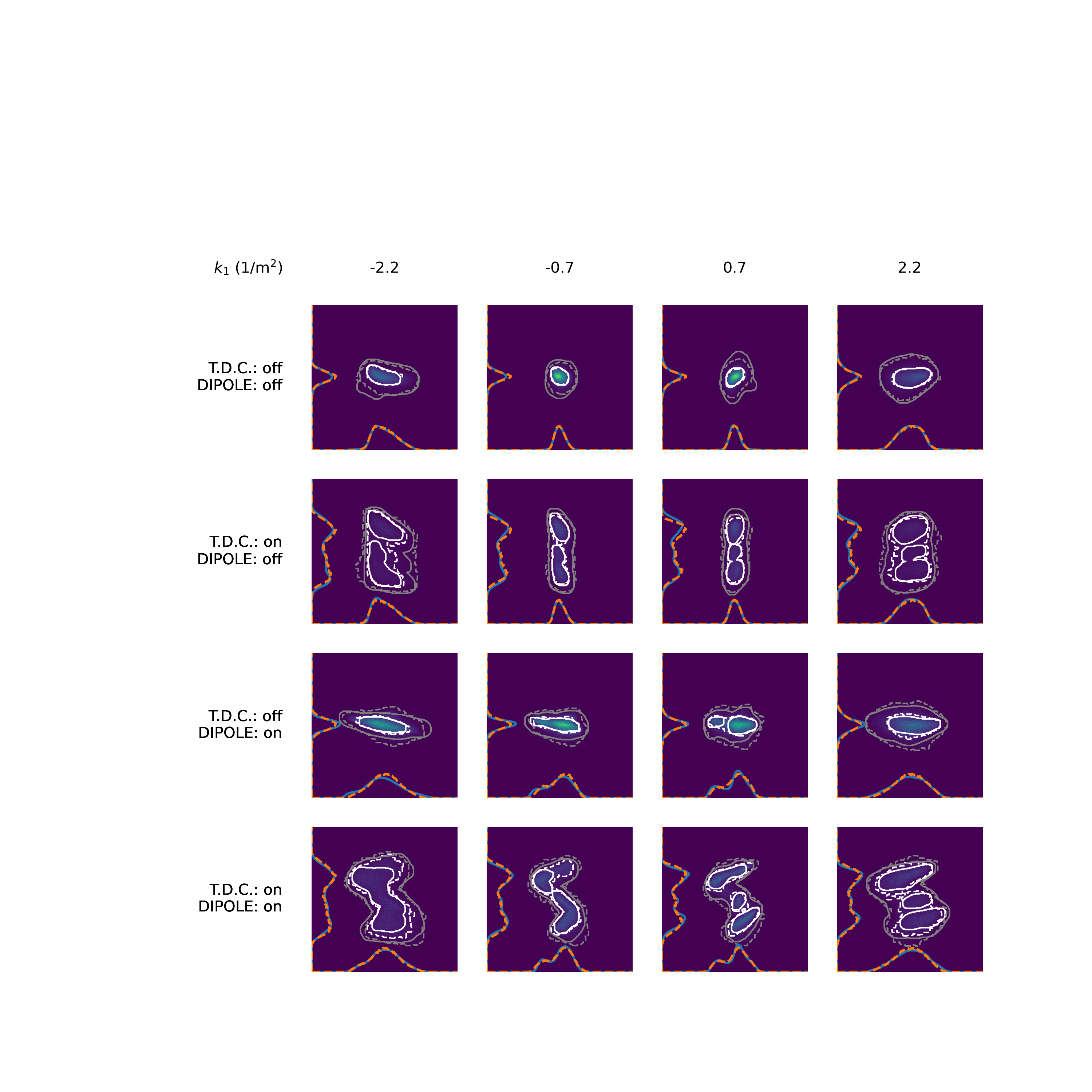 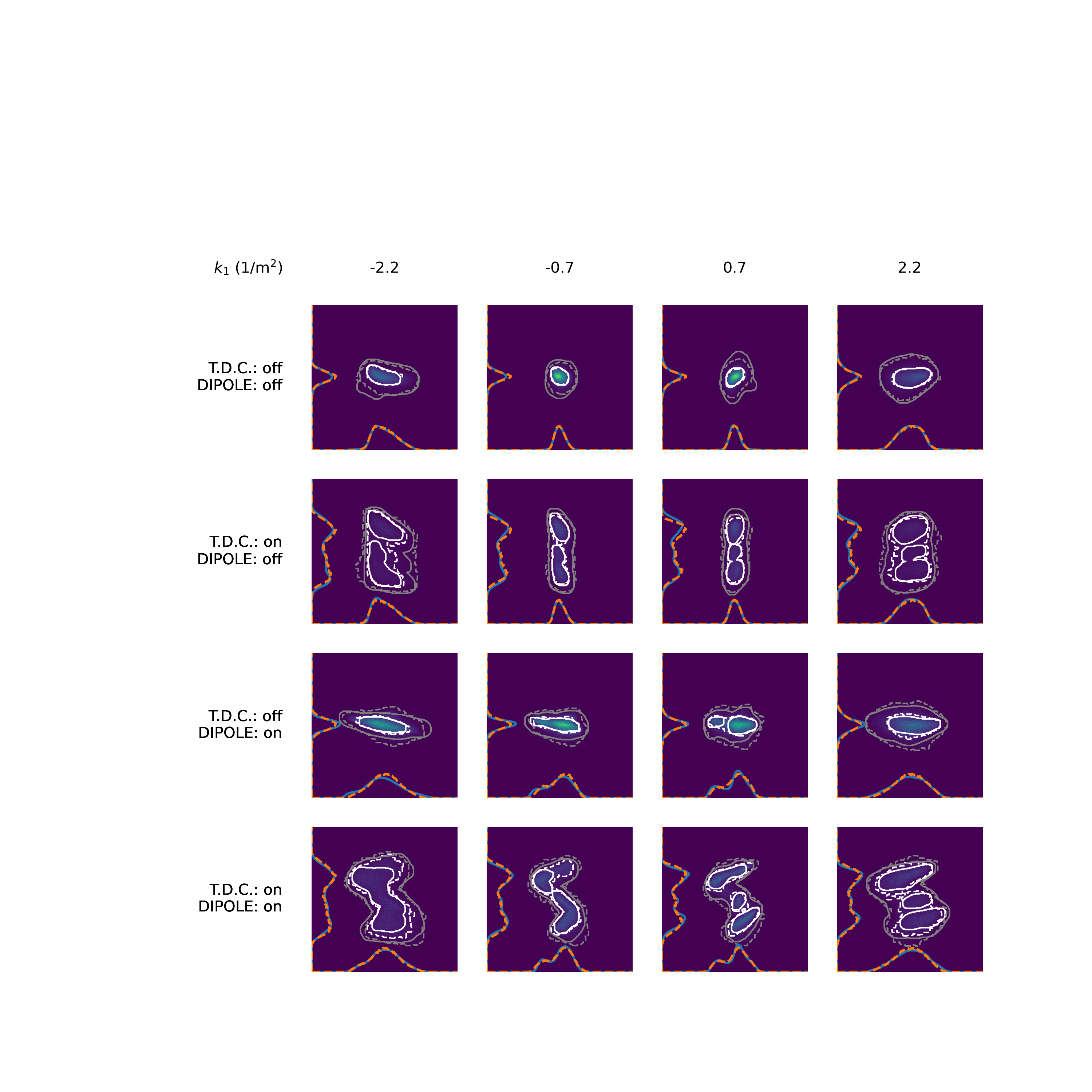 18
Preliminary Experimental Results from AWA
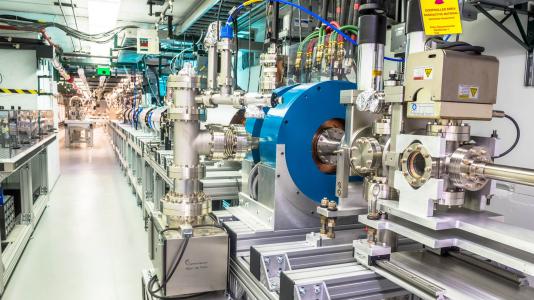 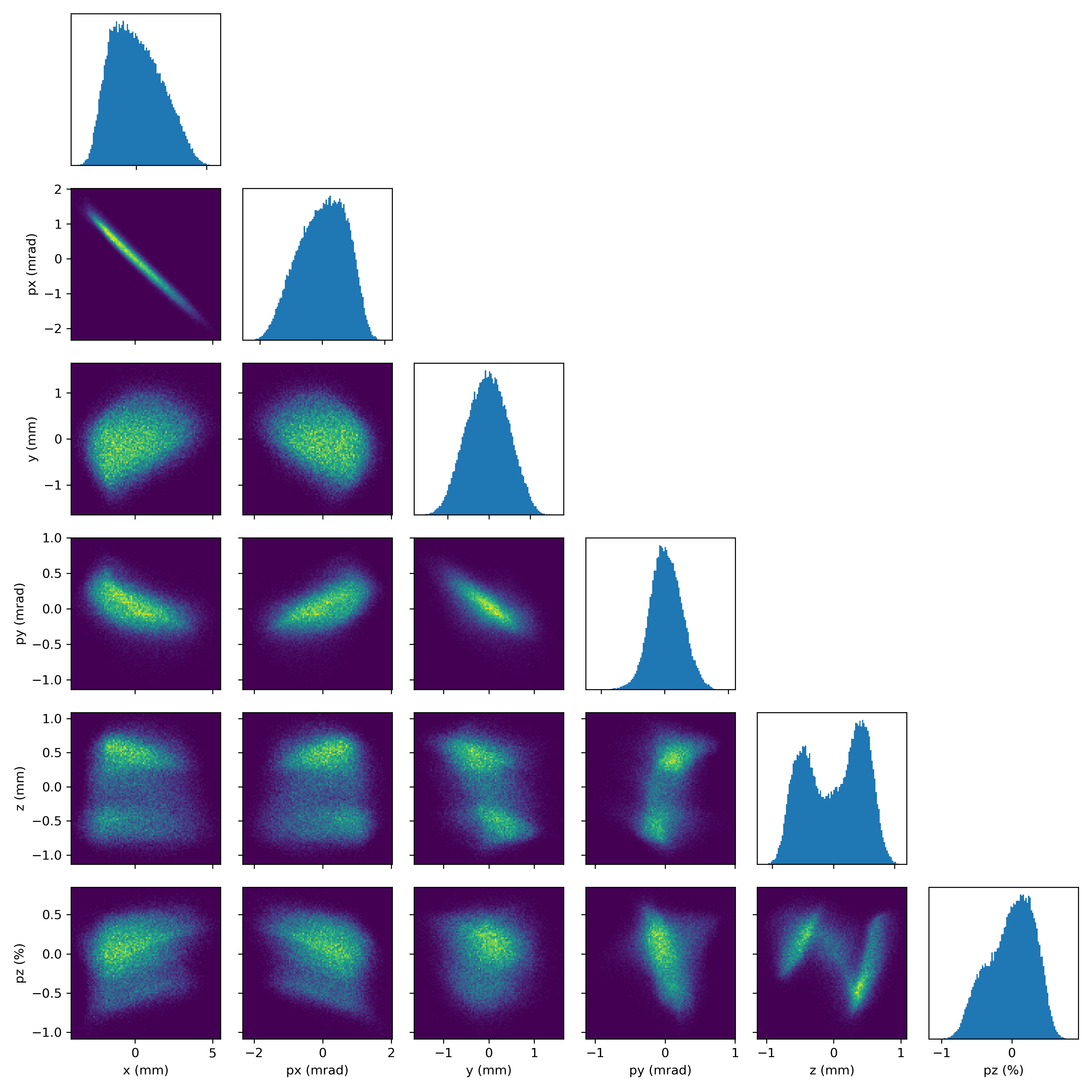 Magnetization due to solenoid focusing
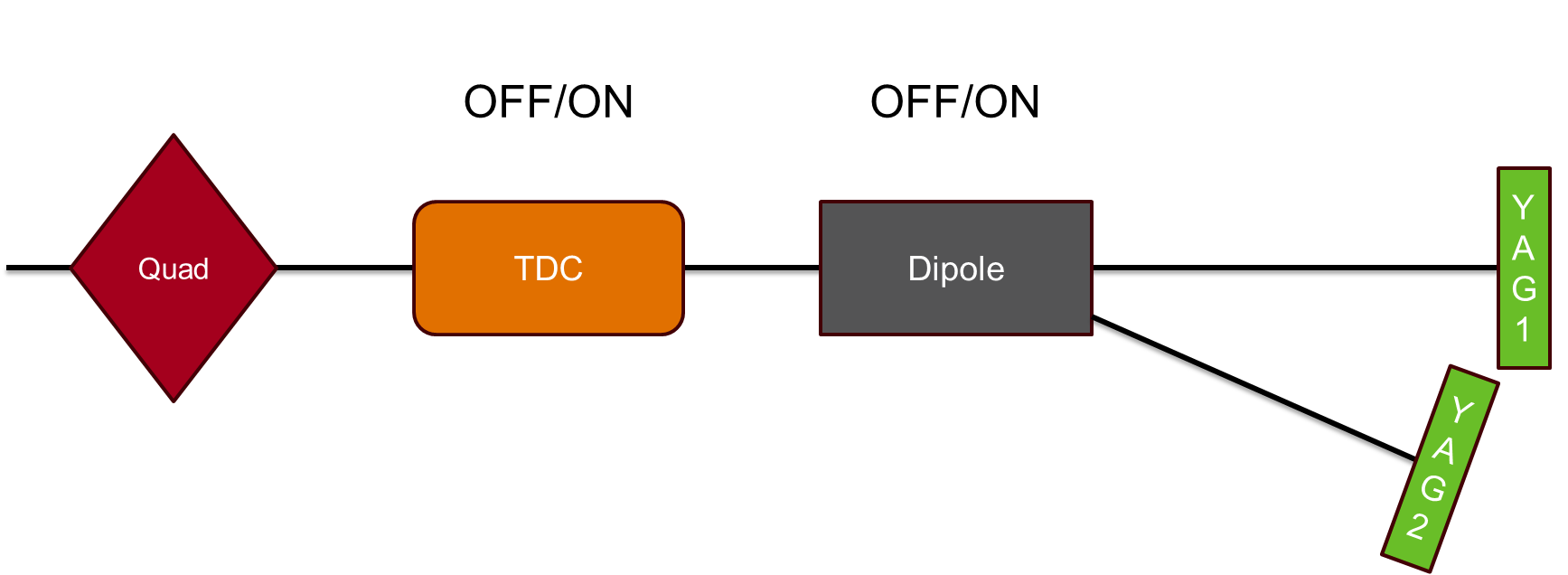 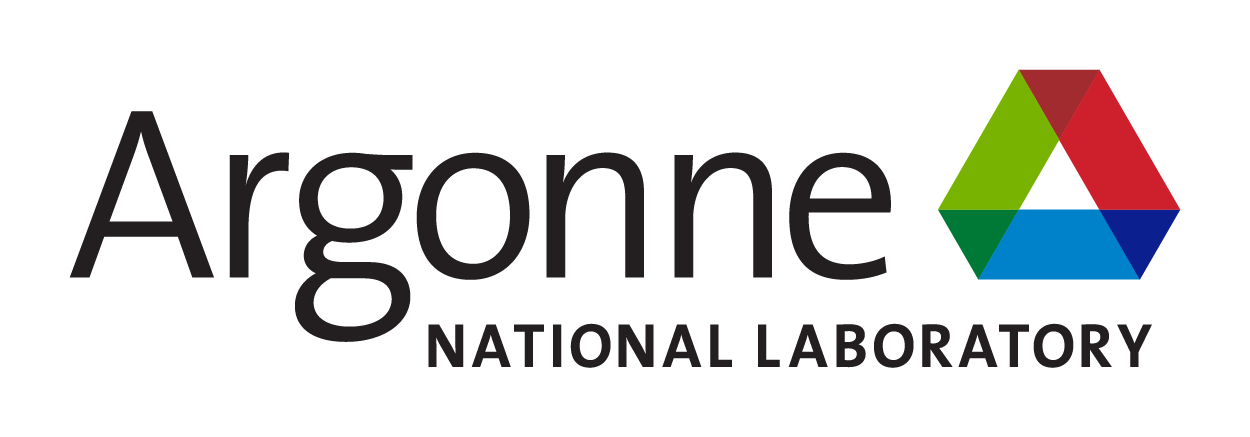 Temporal structure likely to laser homogenization optics
Reconstructed 6D distribution
Measurement: ~8 mins
Training: ~8 mins

Roughly 100x faster than previous demonstrations
19
Conclusion
Generative modeling + differentiable physics simulations (GPSR)  substantial improvements in analysis capabilities
Experimental demonstration at AWA  reconstructions + analysis in ~ 15 mins
Enables better understanding of beam distributions in experiment  better wakefield accelerators, beams for colliders/cooling, better understanding of beam physics (CSR)
See next two talks by Juan Pablo and Seongyeol!
20
Questions?
SLAC
Auralee Edelen
Chris Mayes
Daniel Ratner
U. Chicago
Juan Pablo Gonzalez-Aguilera
Argonne Wakefield Accelerator
Seongyeol Kim
John Power
Eric Wisniewski
Wanming Liu
Alexander Ody
Thanks to the team!
21
Backup
22
T-Scan Results
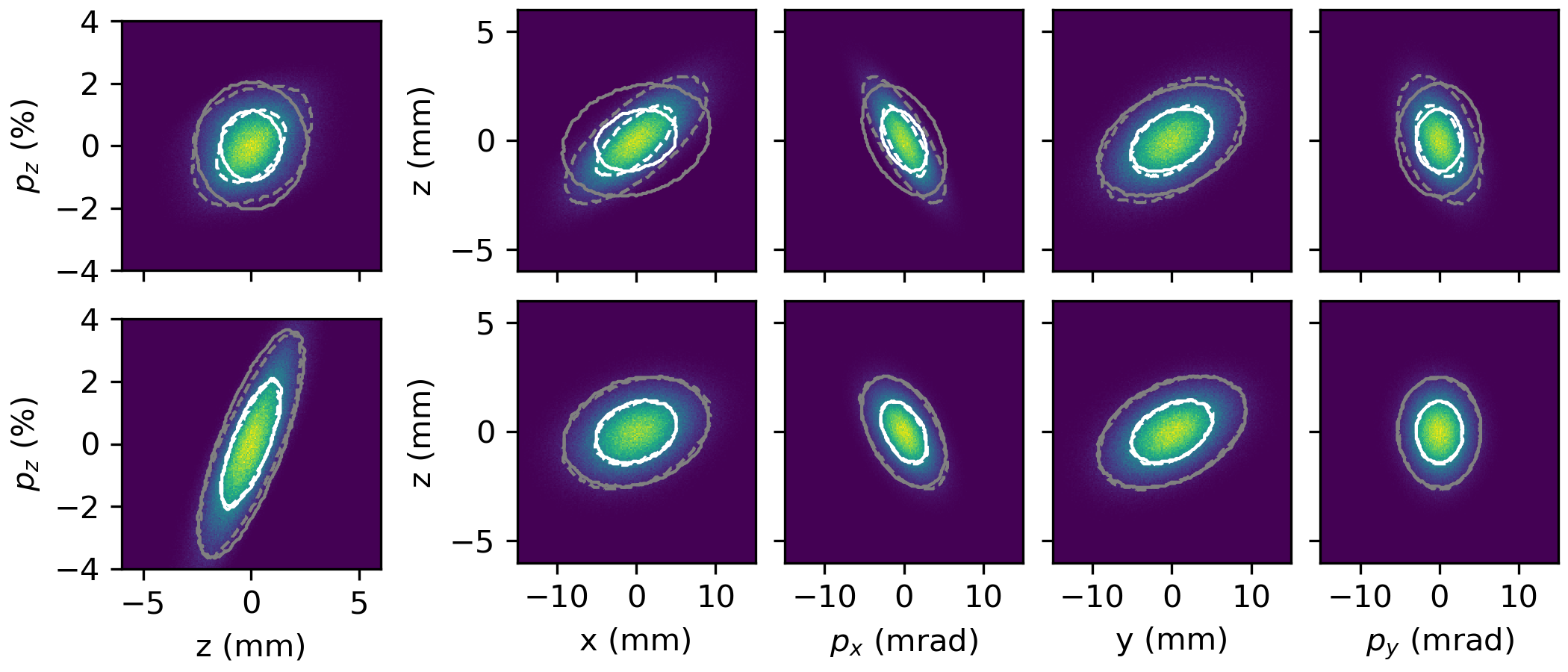 23
Reconstruction Results (Gaussian Beam)
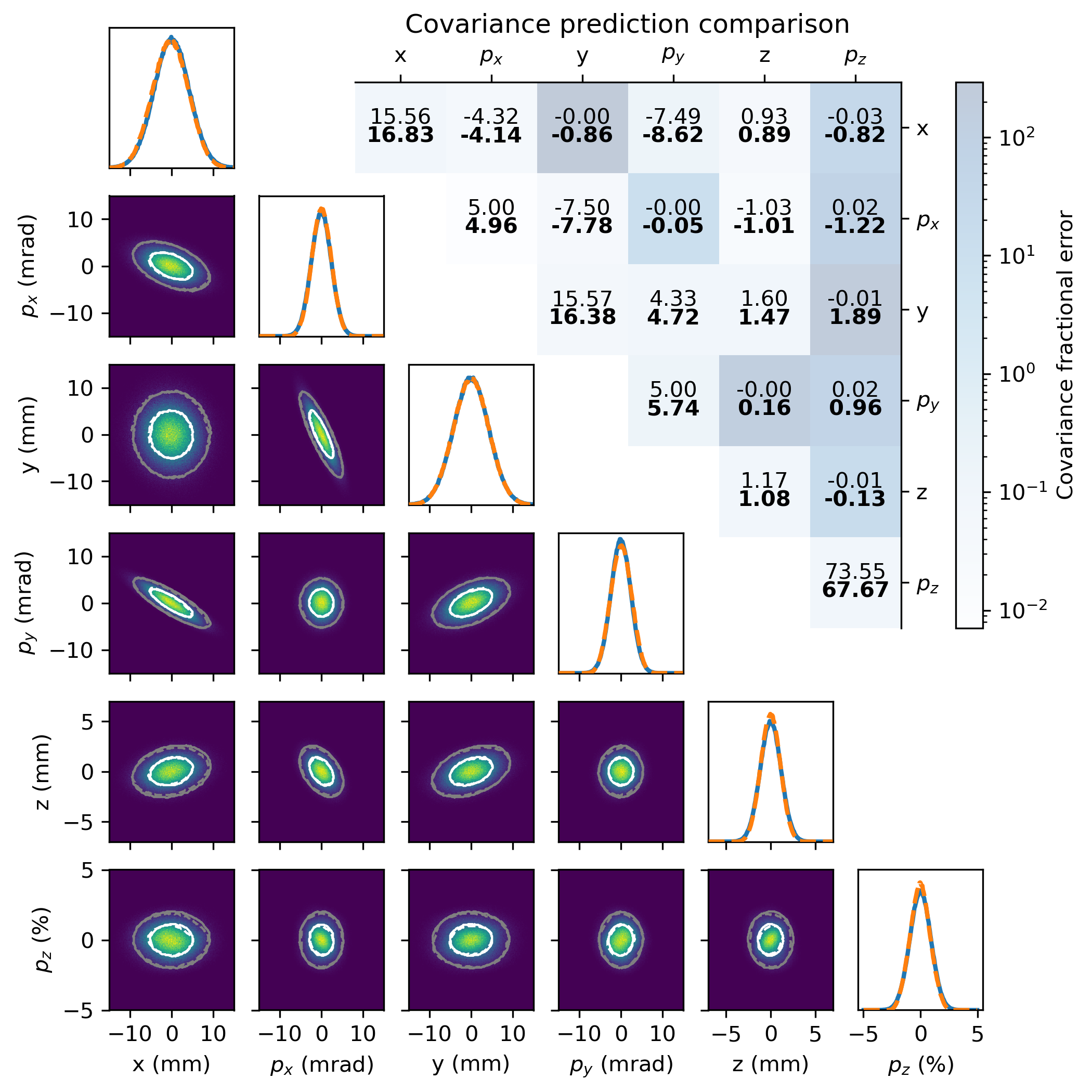 24
Reconstruction Results (EEX Beam)
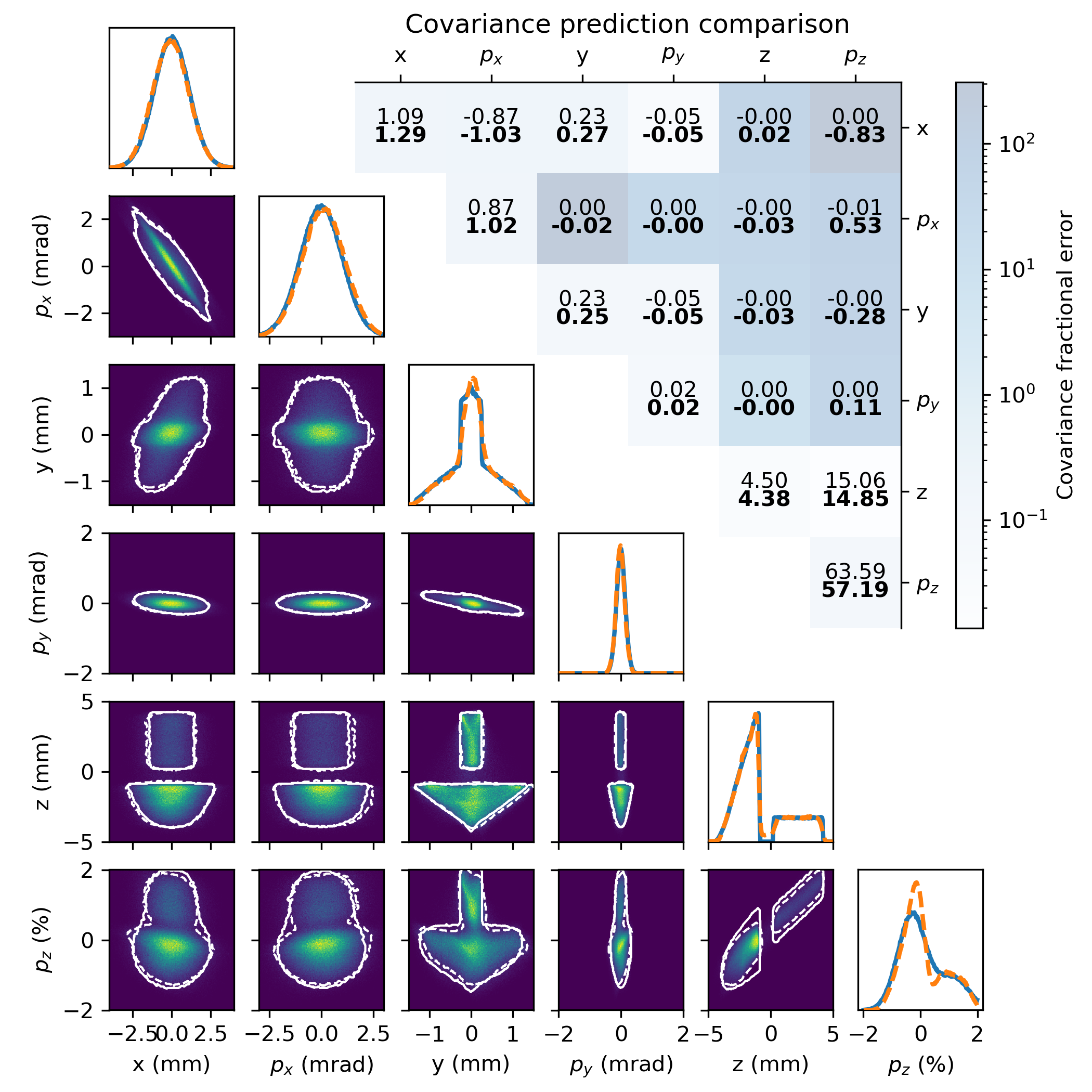 25